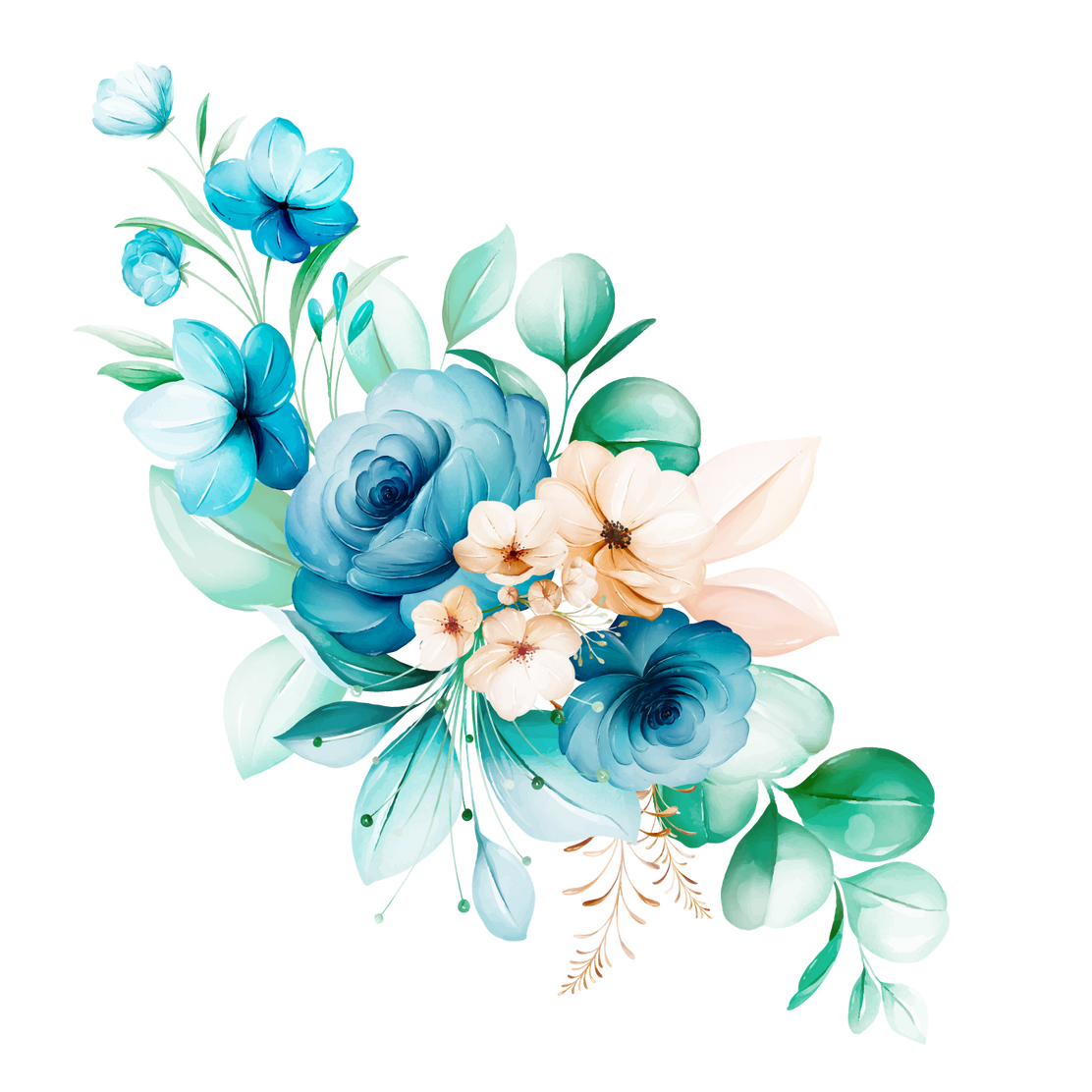 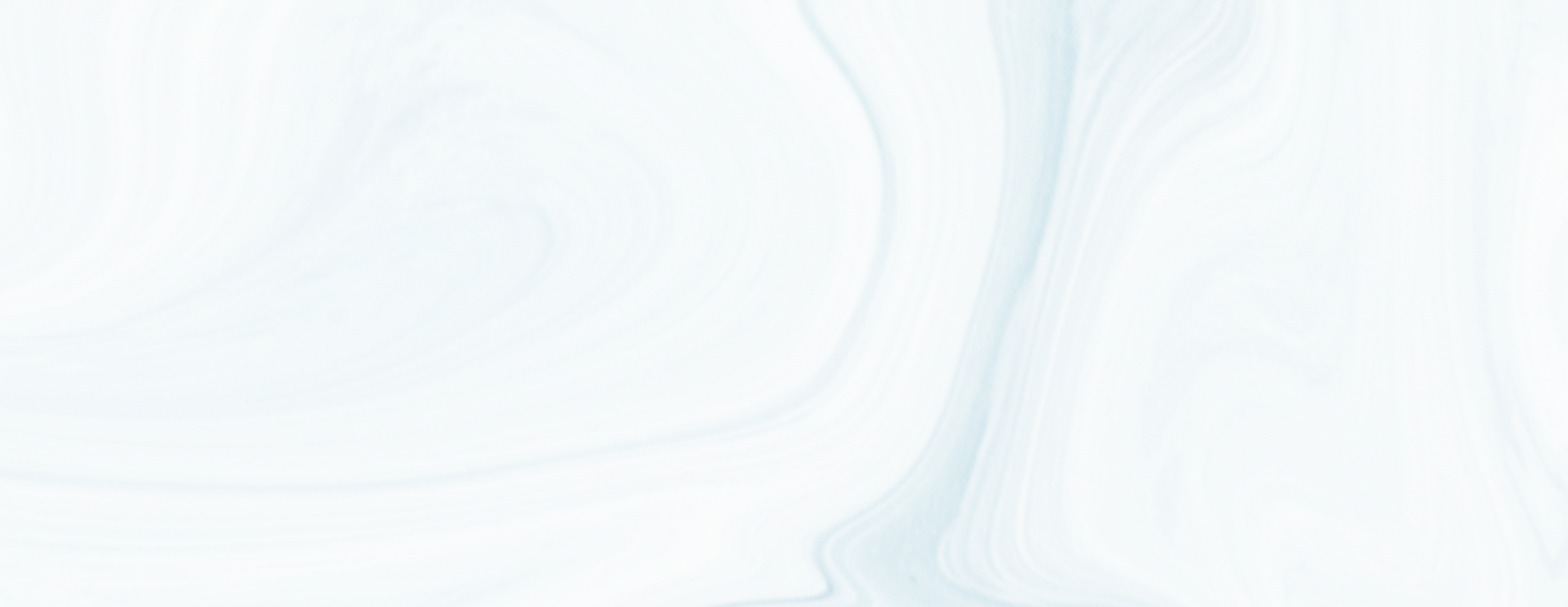 Khởi động: K-W-L
- Những thắc mắc em muốn được giải đáp hoặc rèn luyện trong bài học này?
- Thế nào là trình bày ý kiến về một vấn đề?
- Yêu cầu về nội dung bài nói?
- Yêu cầu đối với người nói và người nghe?
- …………………………
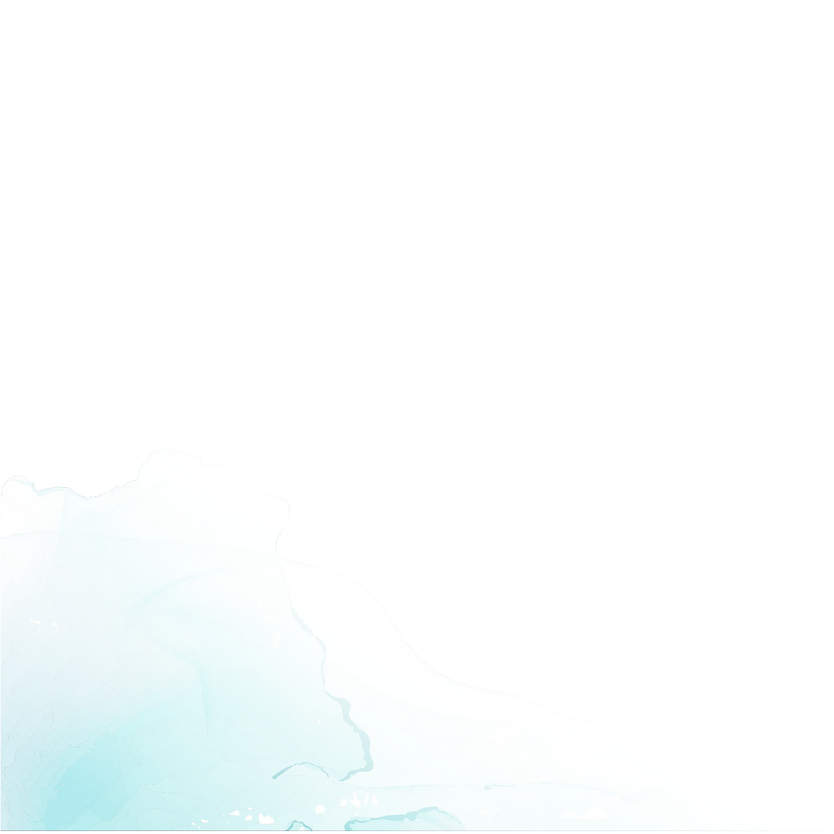 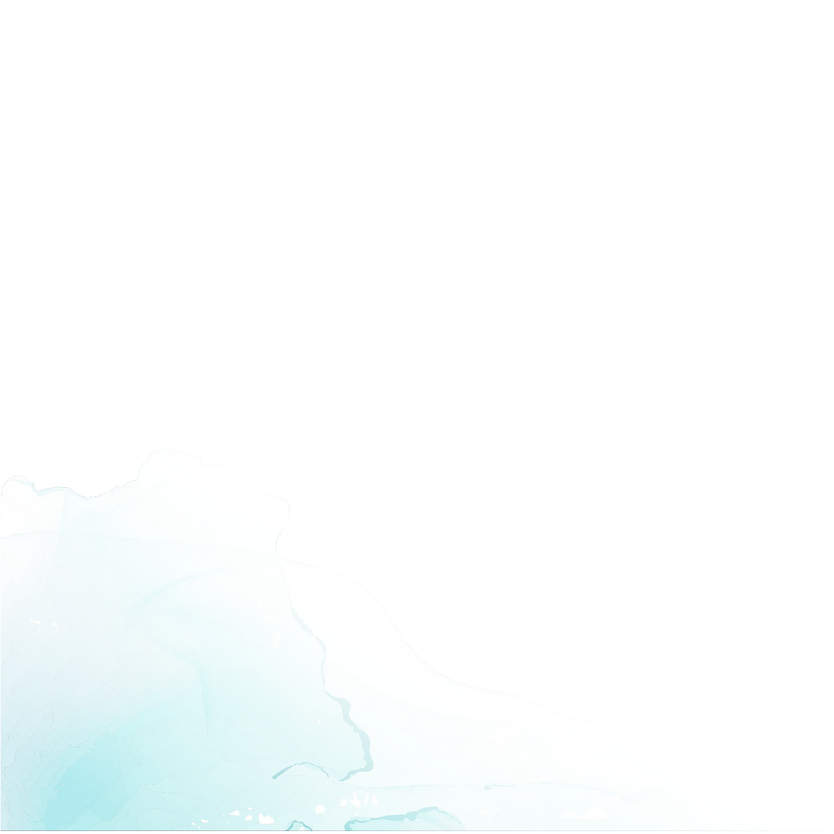 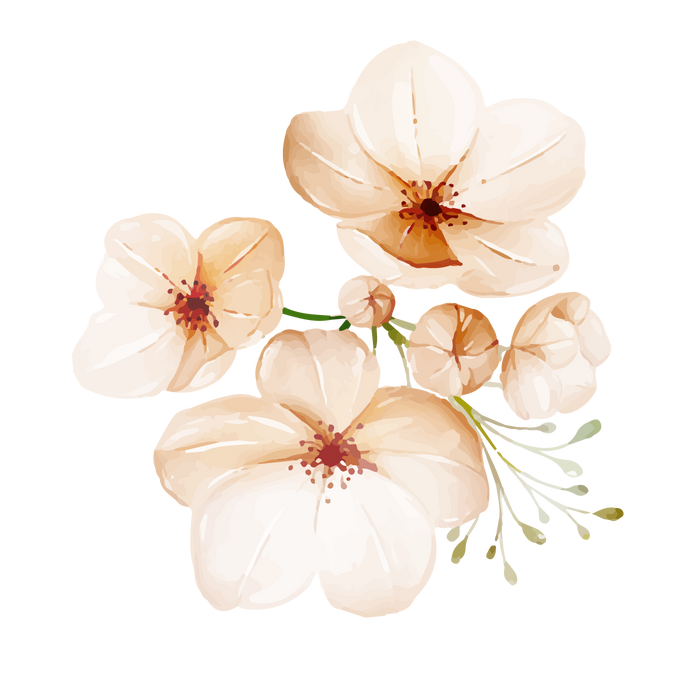 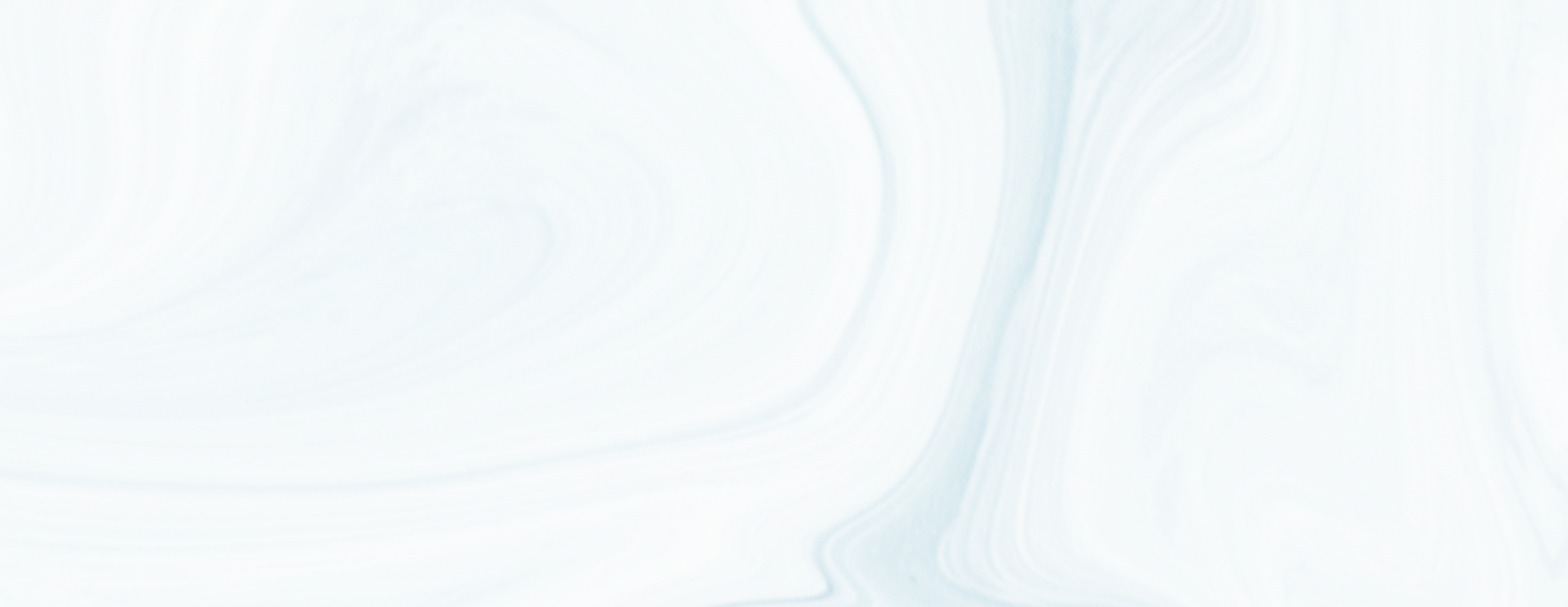 Nói và nghe
Trình bày ý kiến
về một vấn đề xã hội
Giáo viên: Nhóm 3H
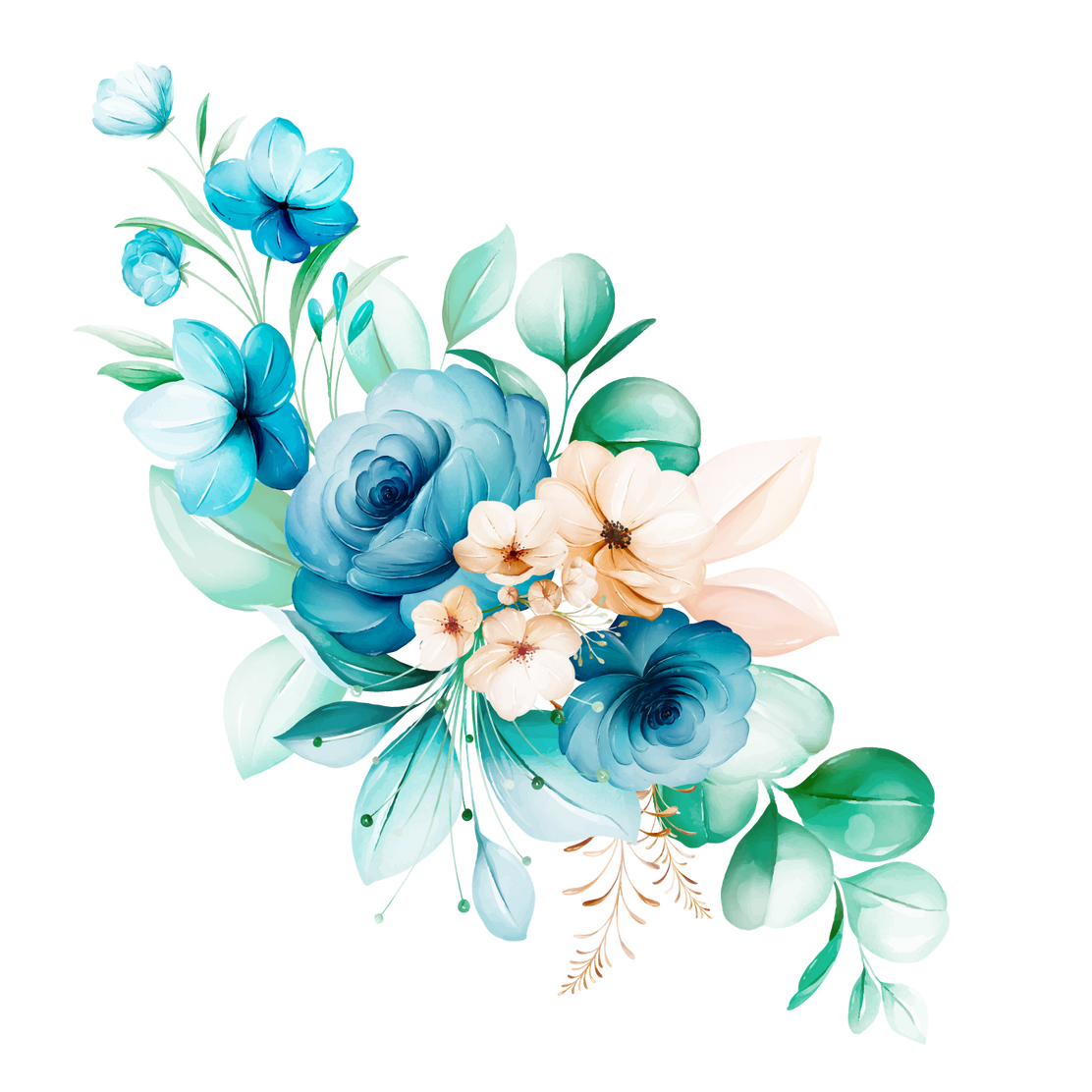 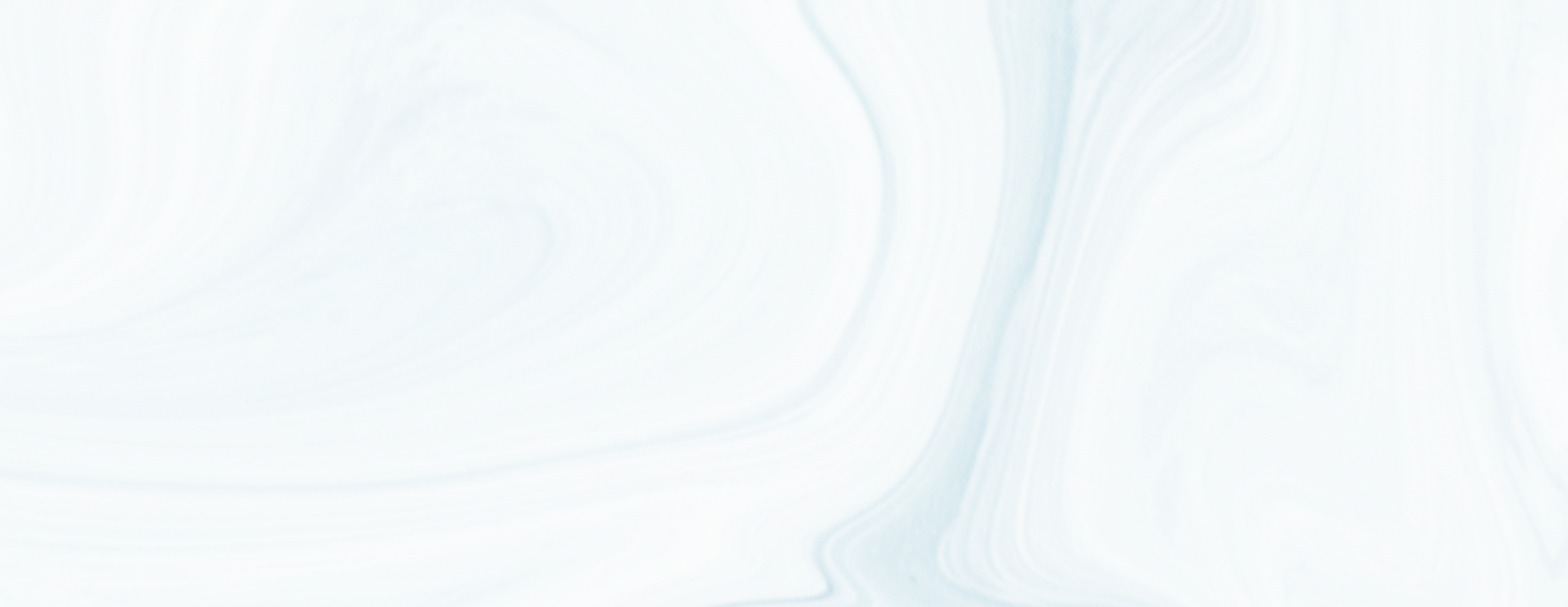 Phần 1
Định hướng
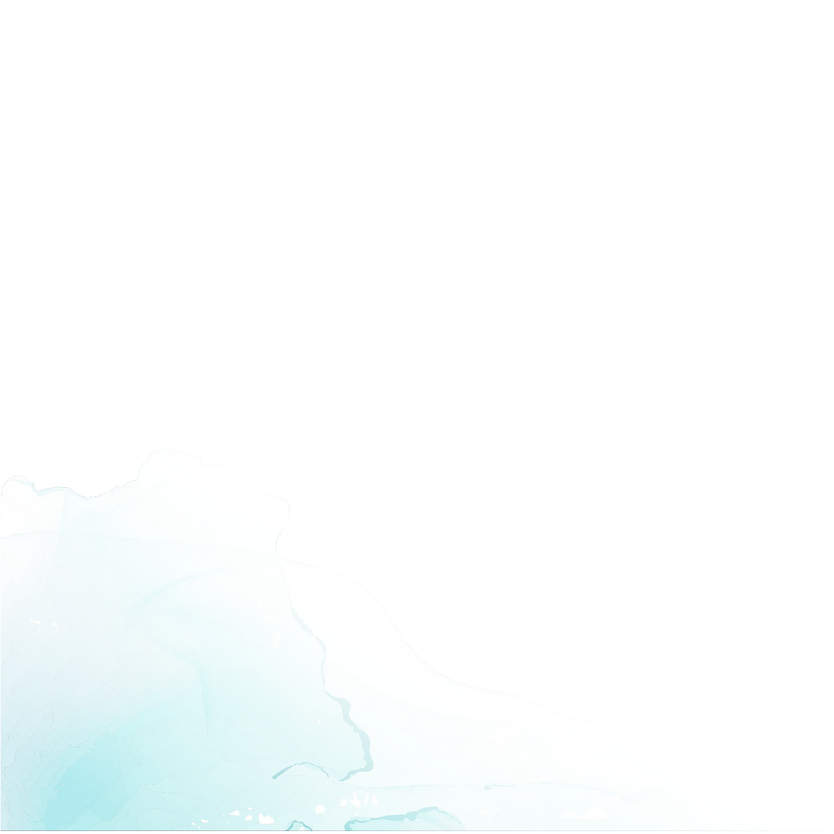 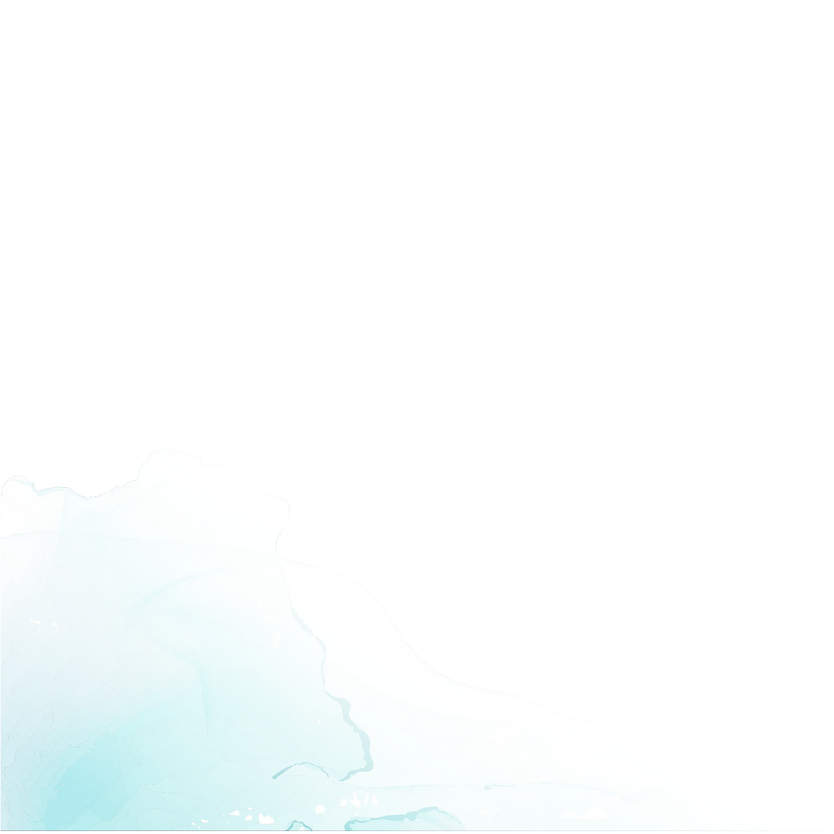 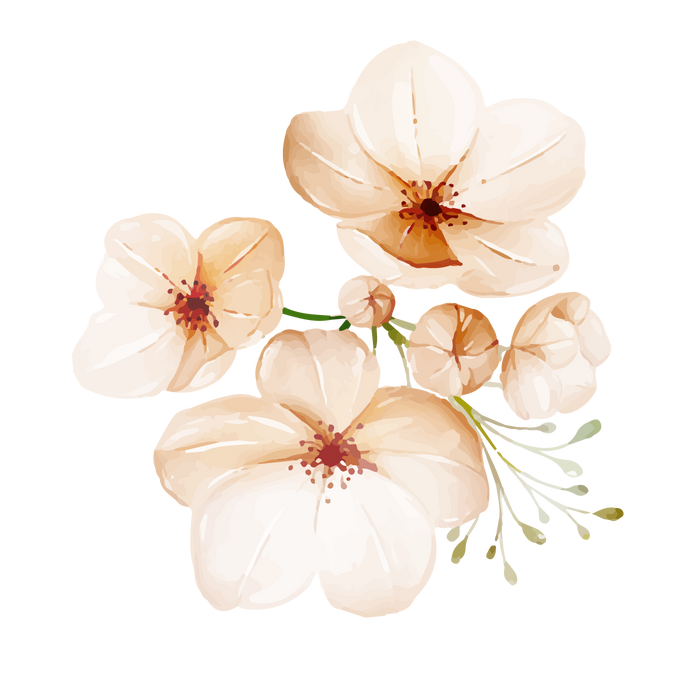 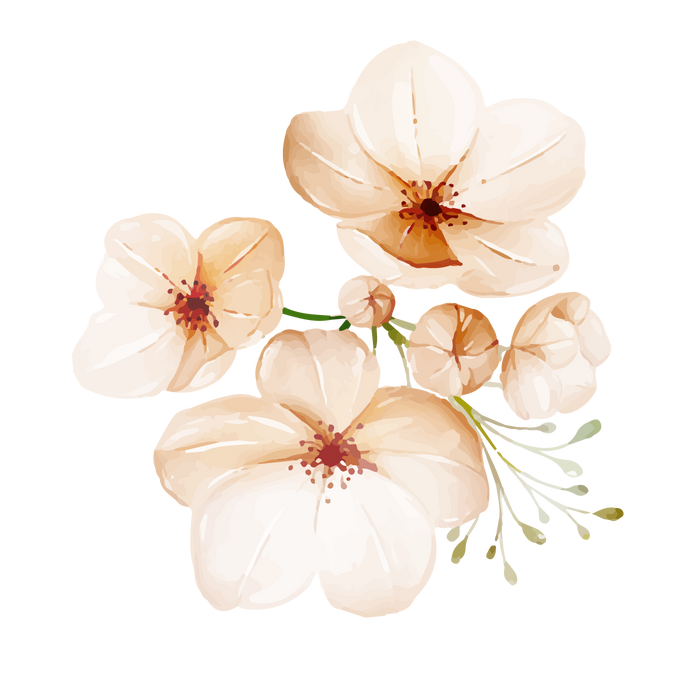 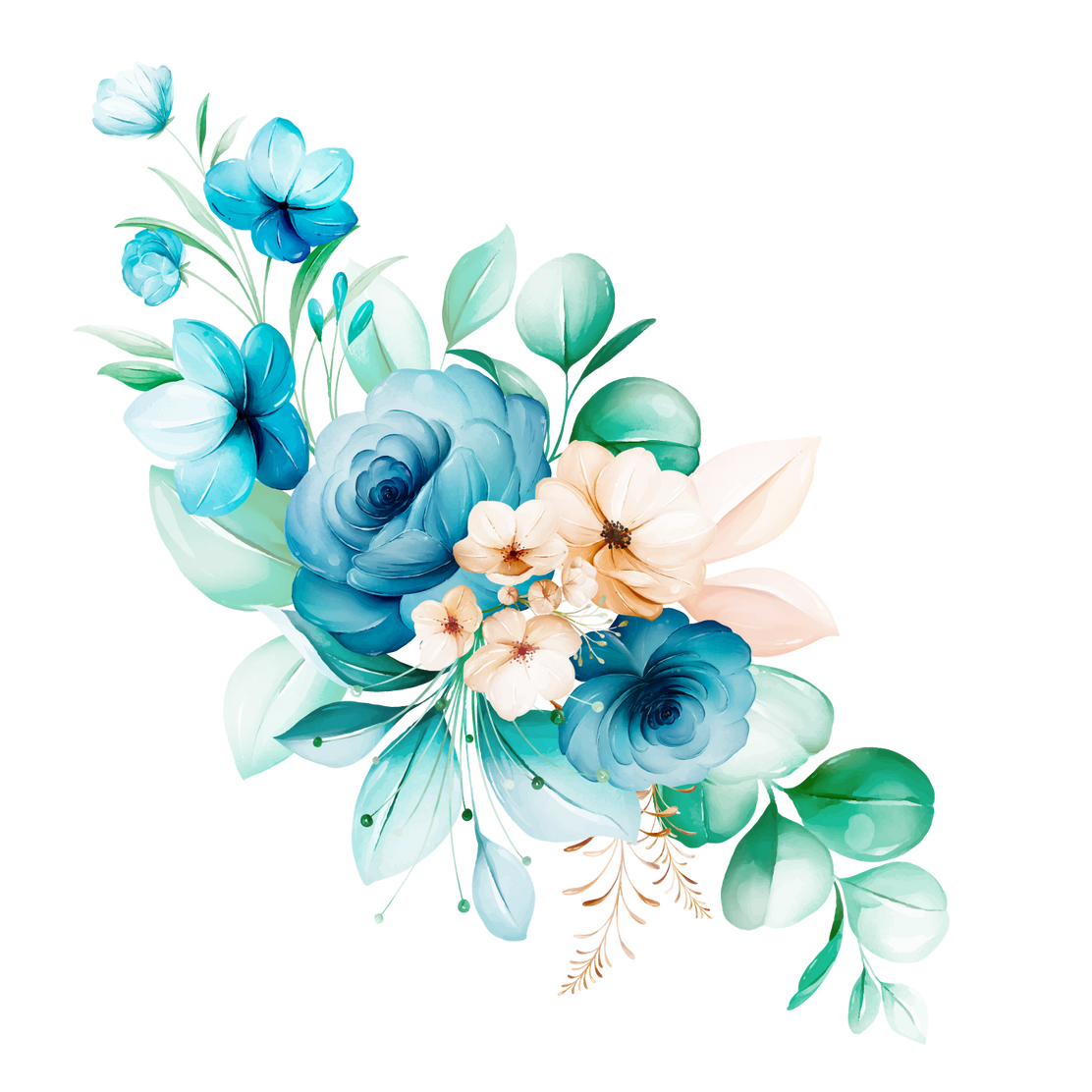 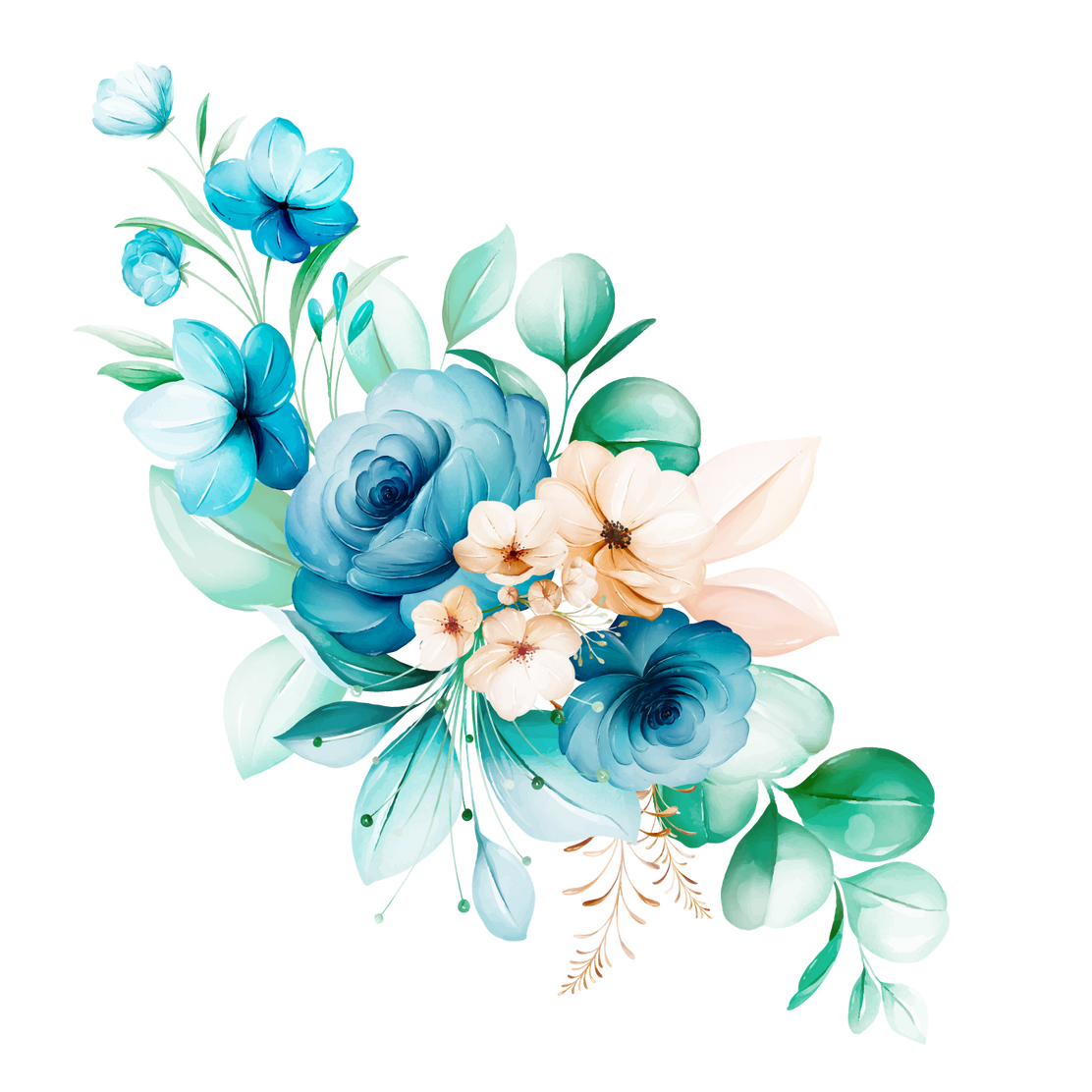 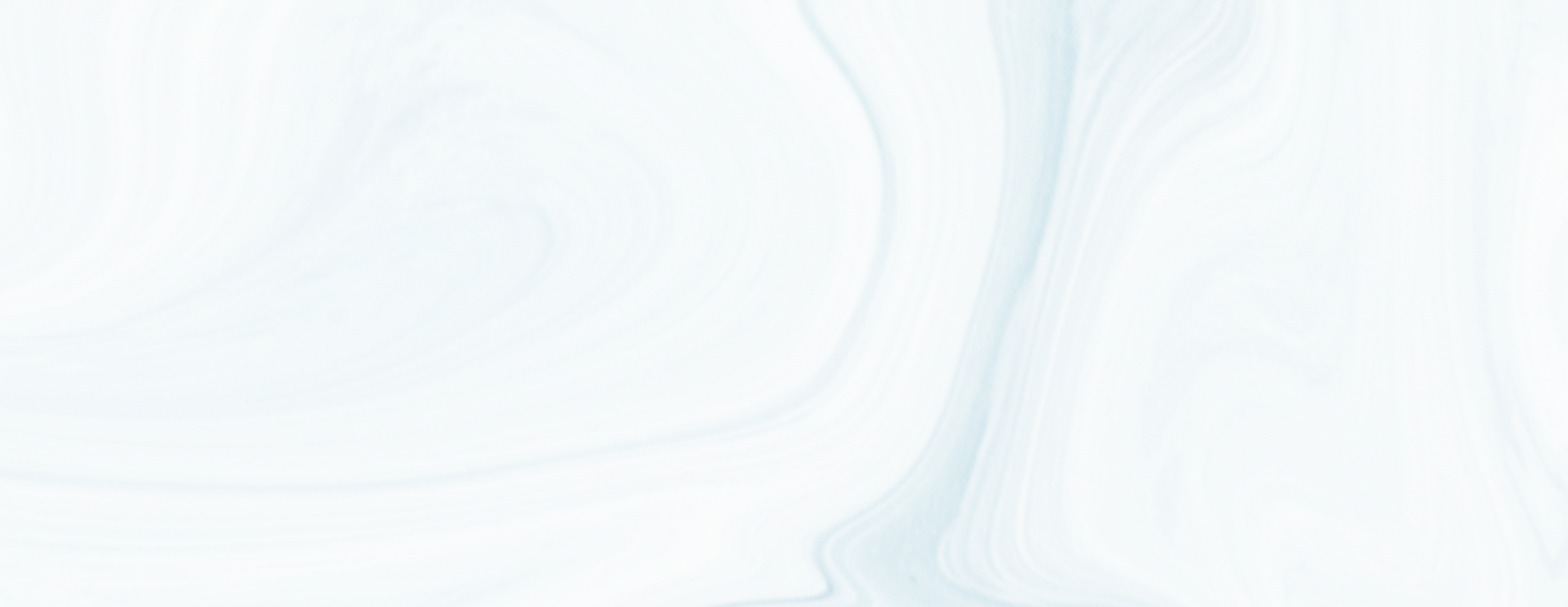 Đọc phần Định hướng (SGK/36) và thực hiện các yêu cầu sau:
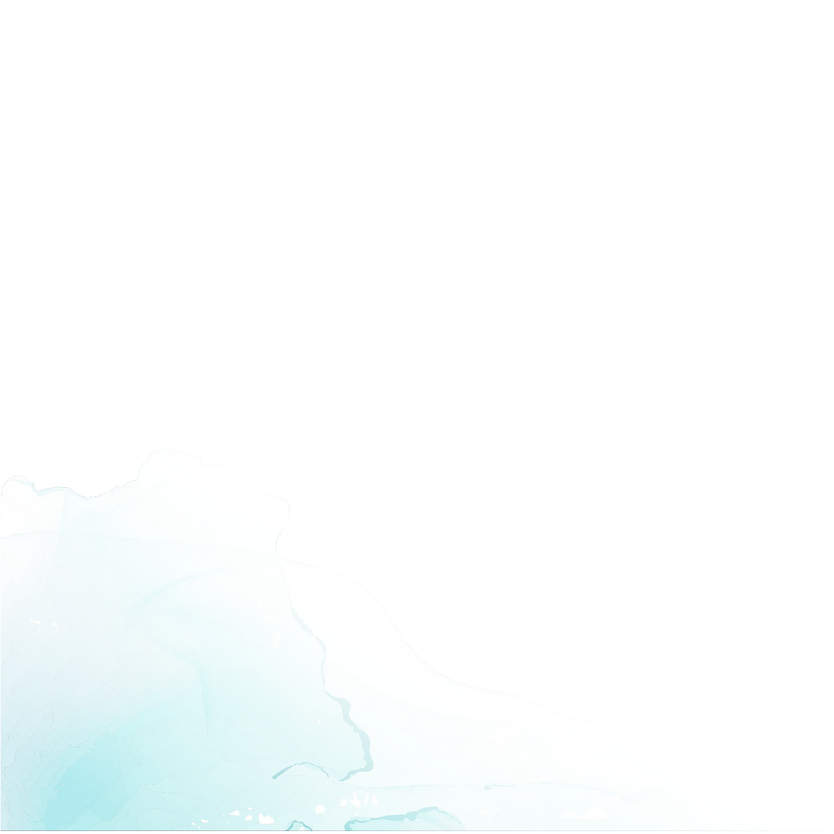 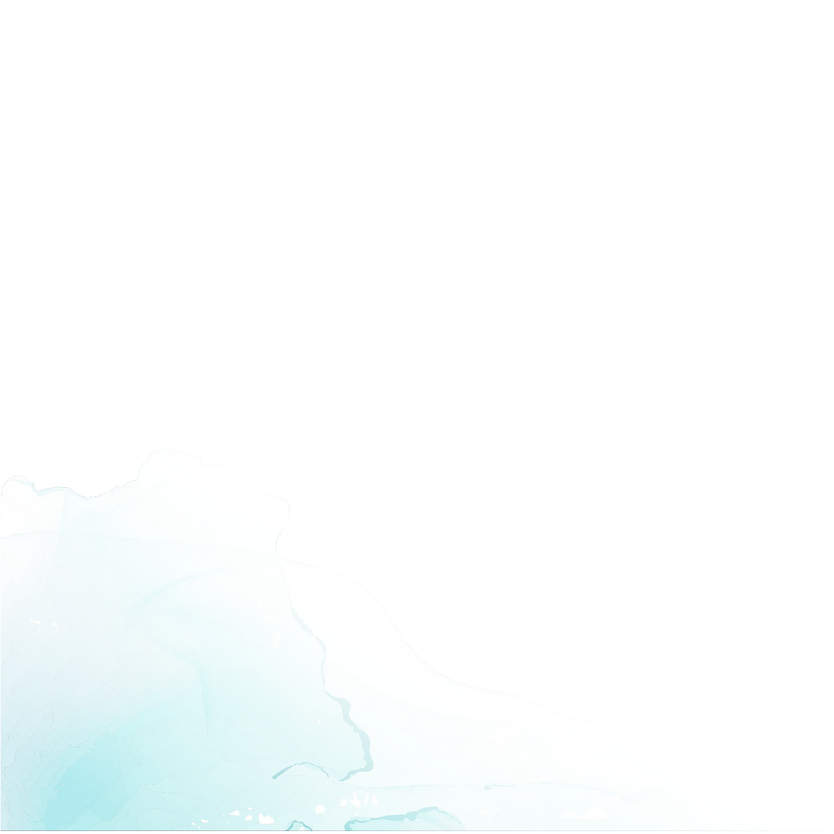 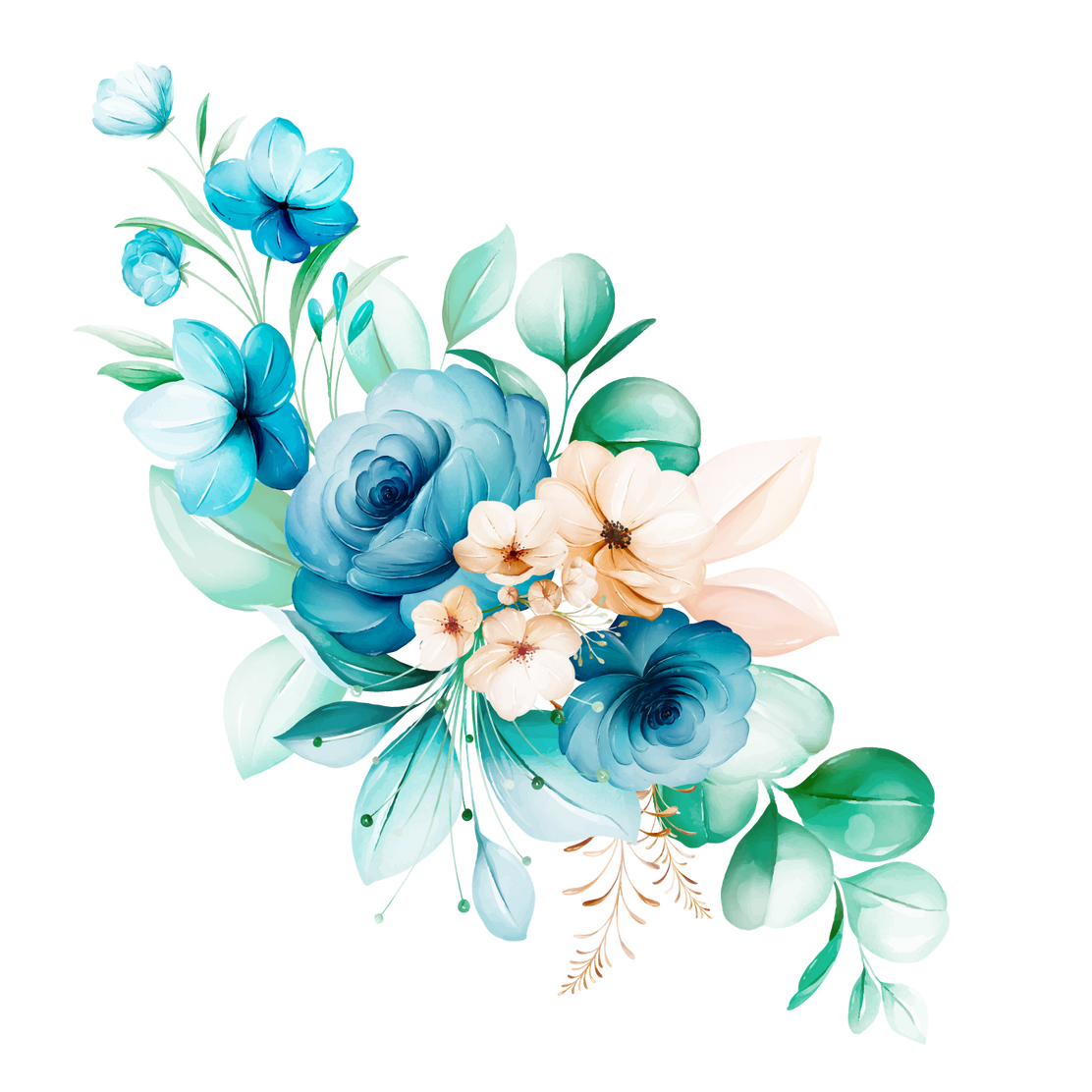 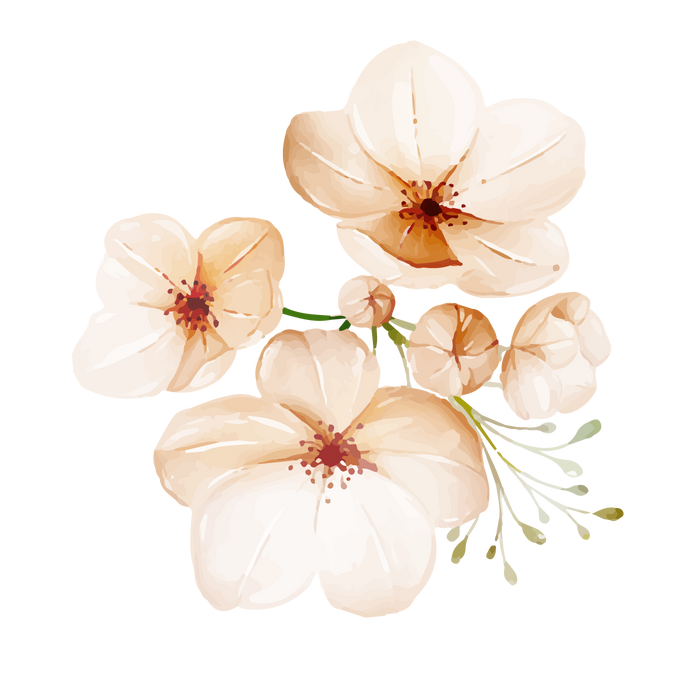 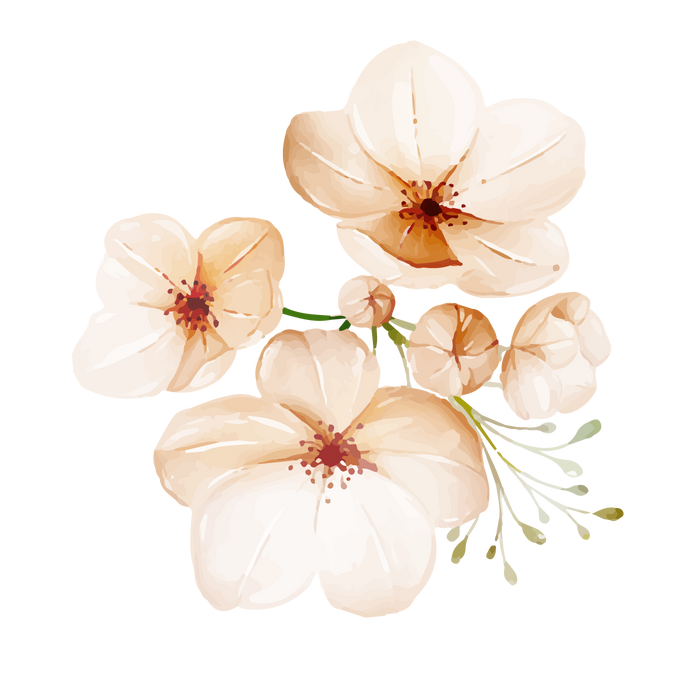 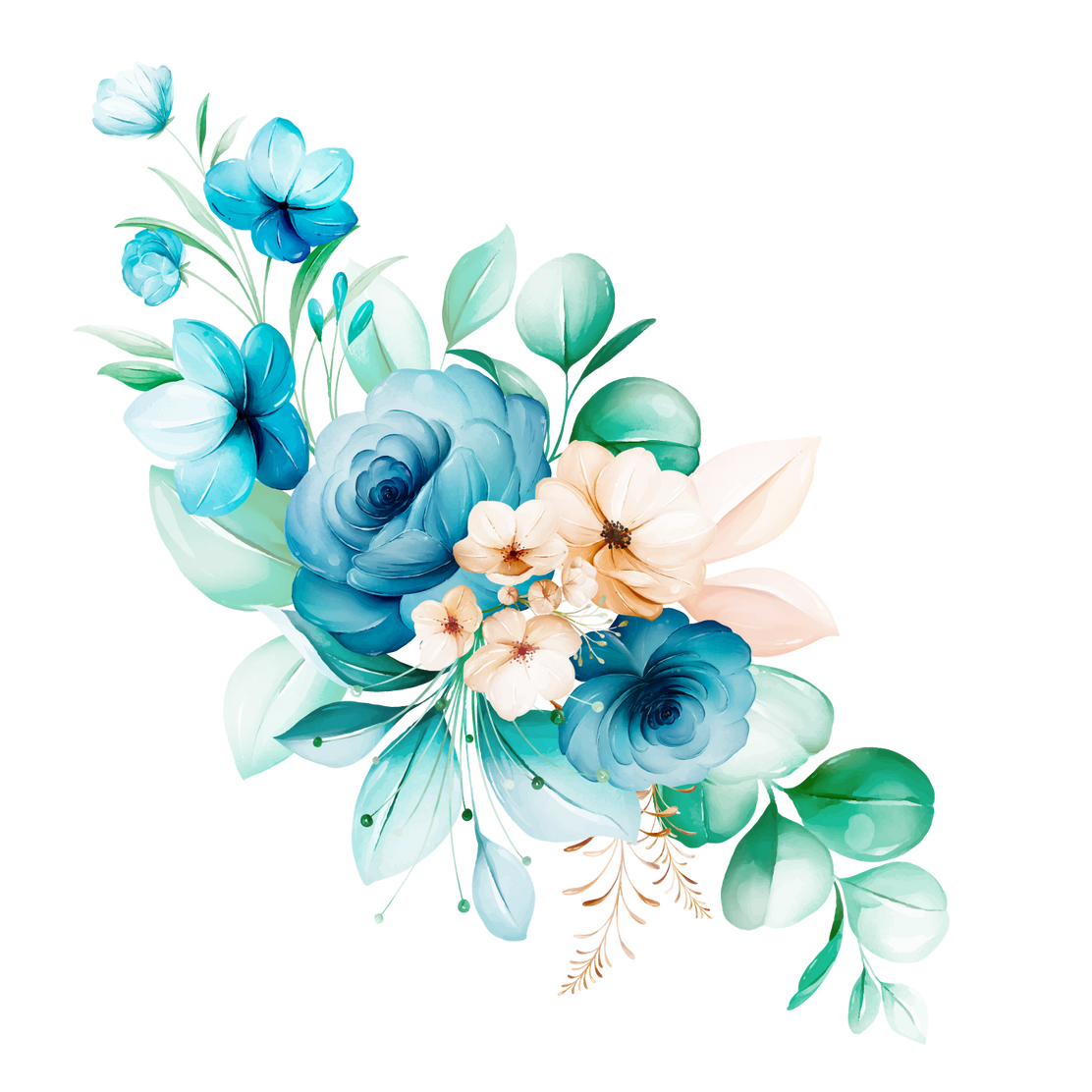 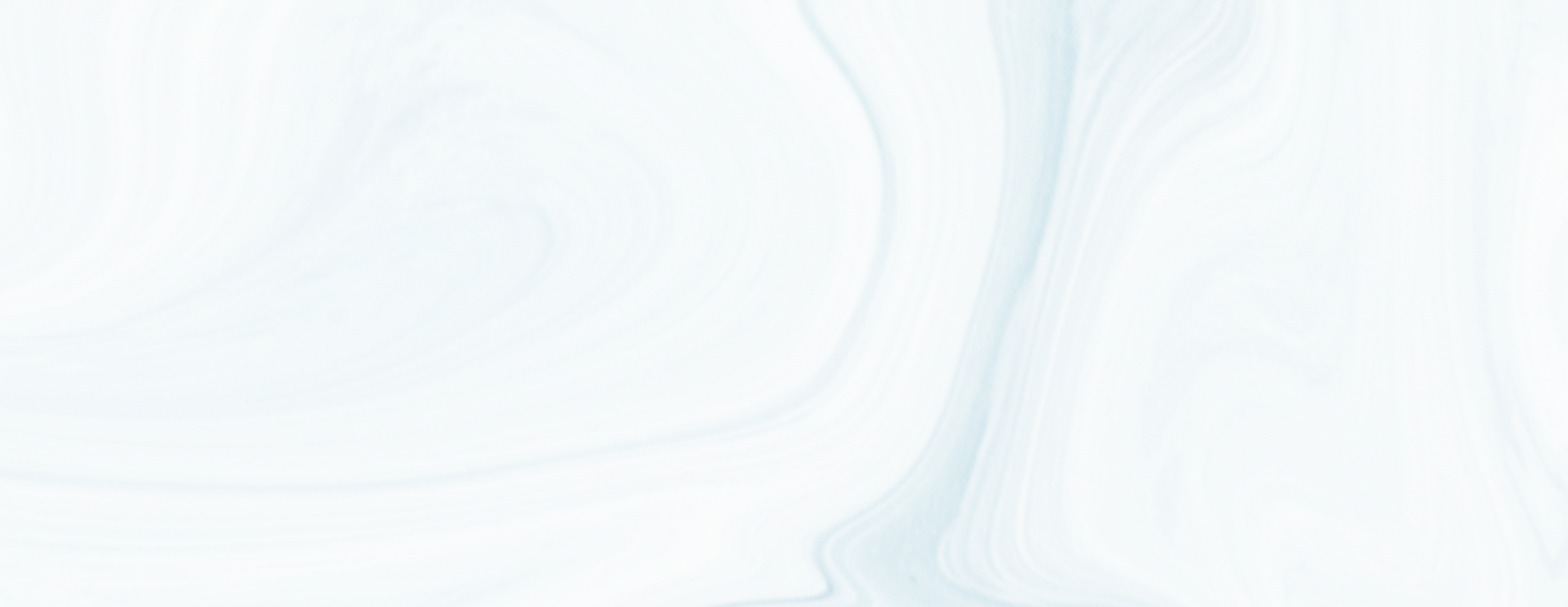 1. Khái niệm:
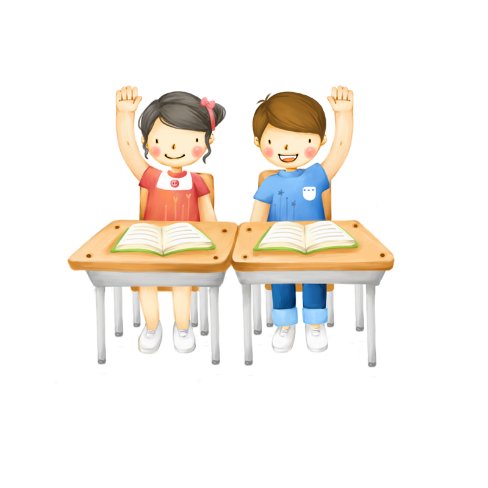 - Trình bày ý kiến về một vấn đề xã hội là nêu rõ ý kiến của người nói, sử dụng các luận điểm và bằng để thuyết phục người nghe.
- Vấn đề xã hội có thể là một câu hỏi cần câu trả lời, một điều cần giải quyết, một hiện tượng tích cực hoặc tiêu cực,… diễn ra trong cuộc sống hàng ngày.
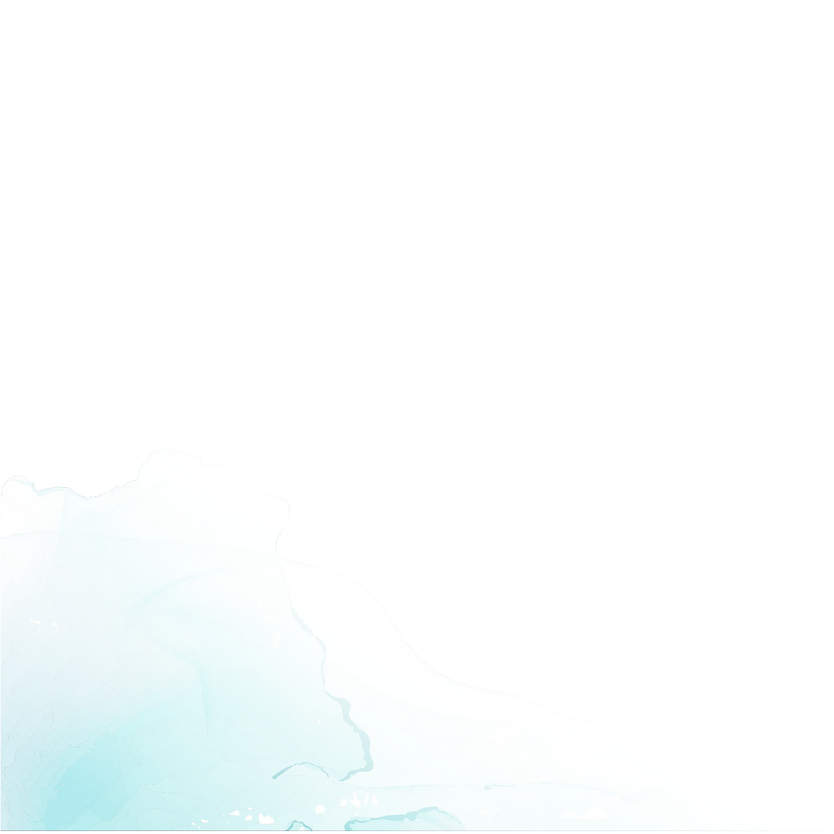 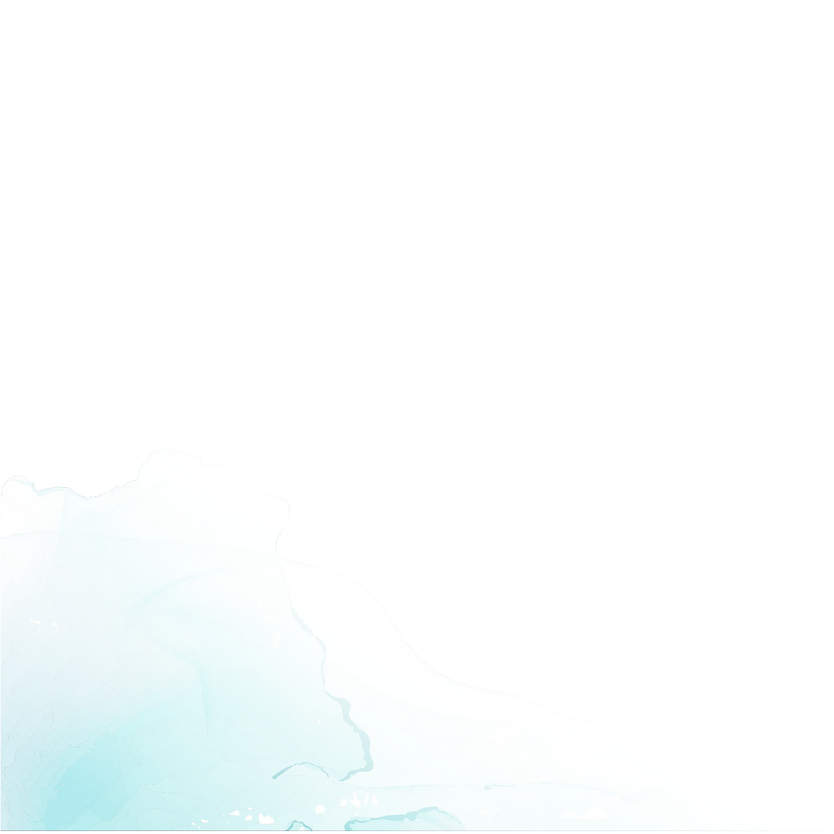 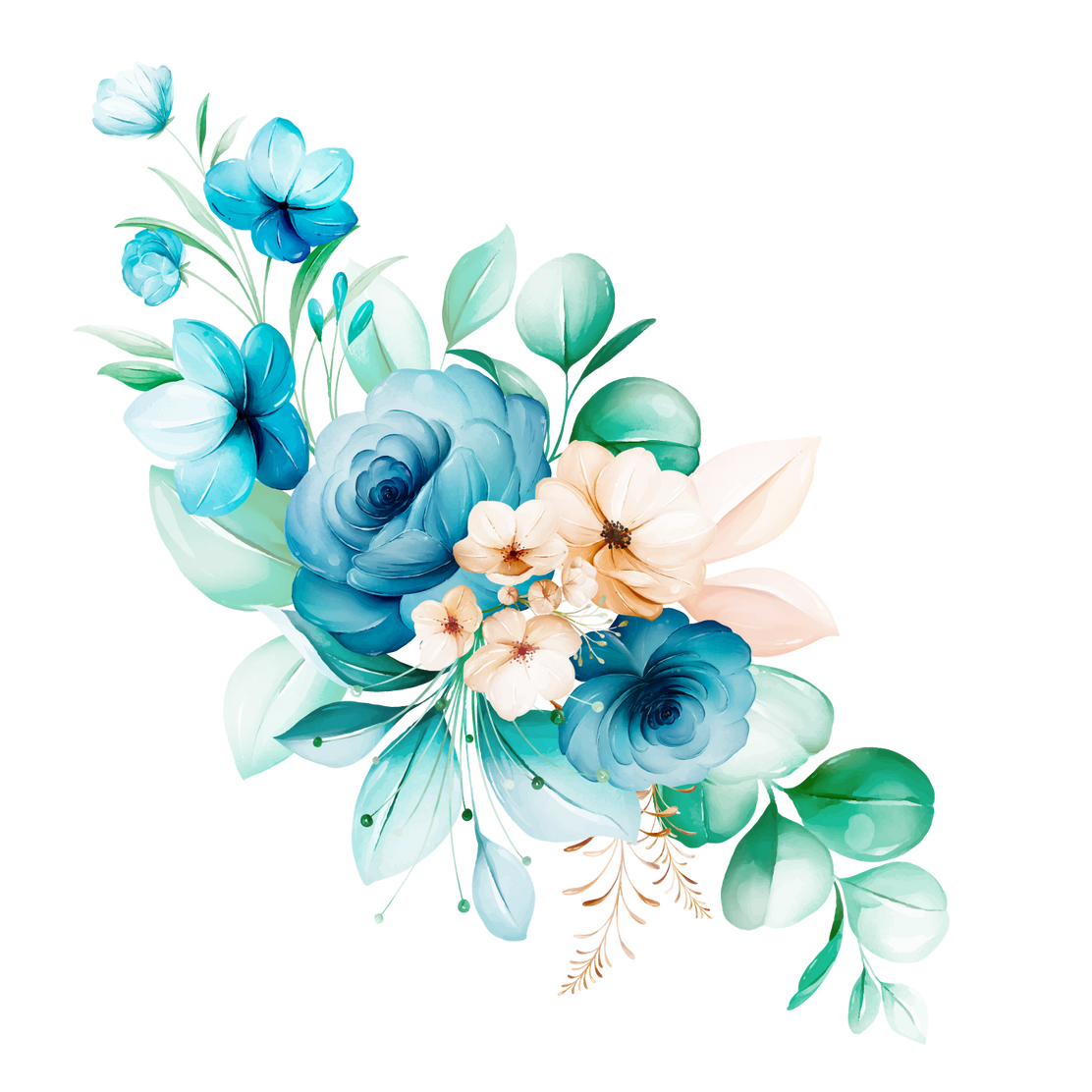 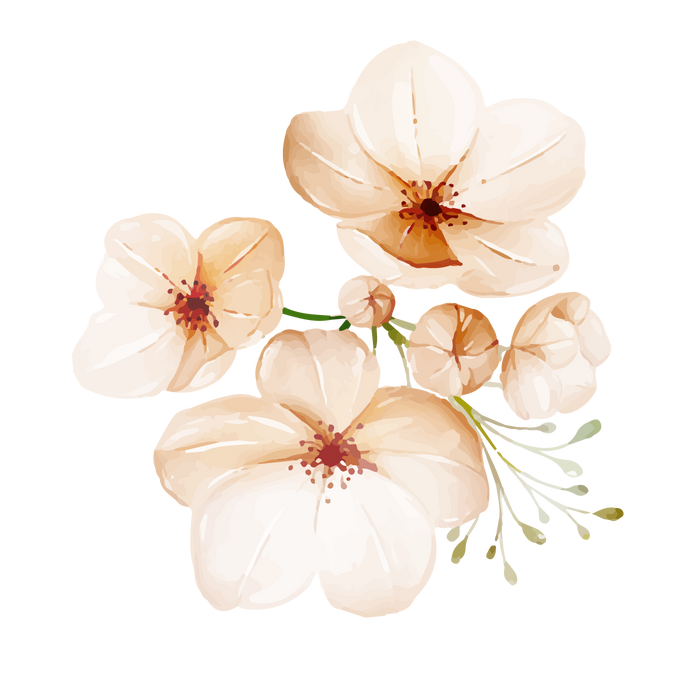 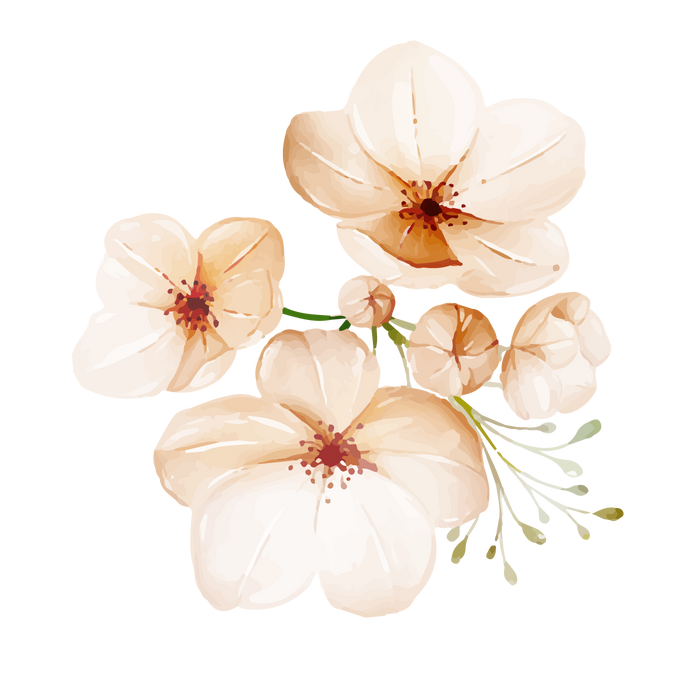 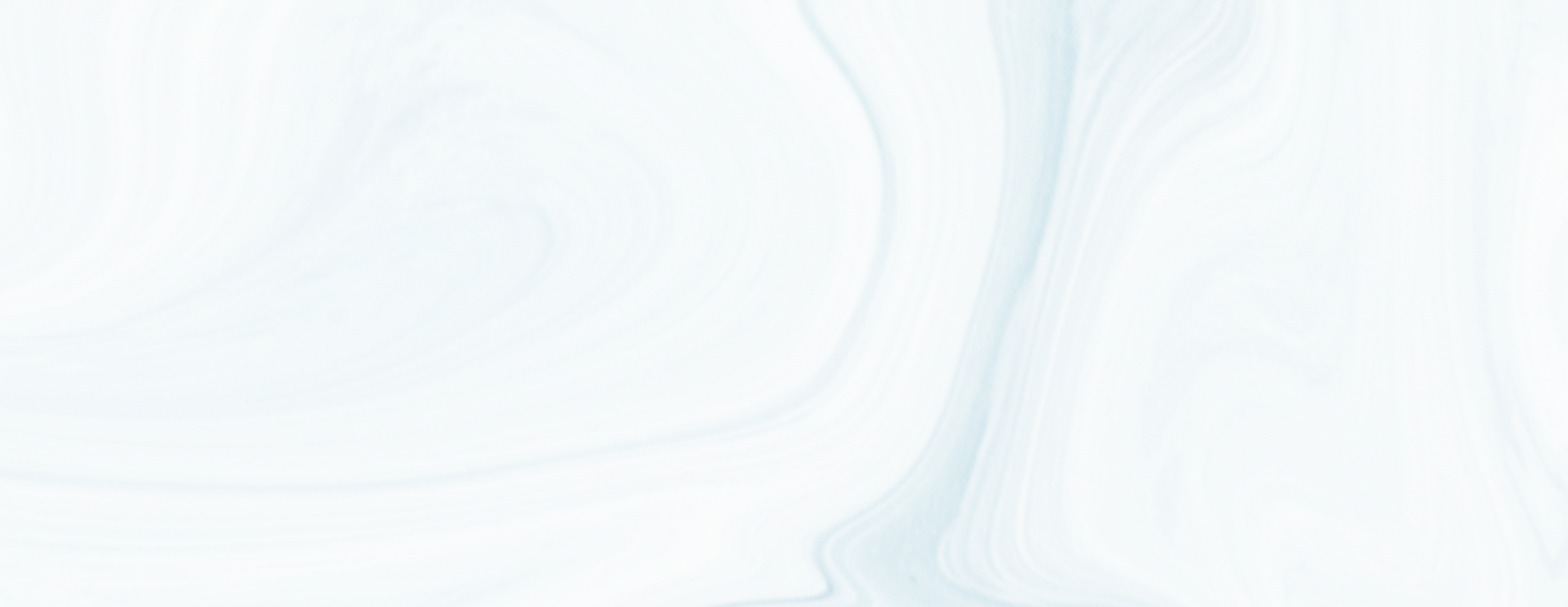 2. Yêu cầu về nội dung
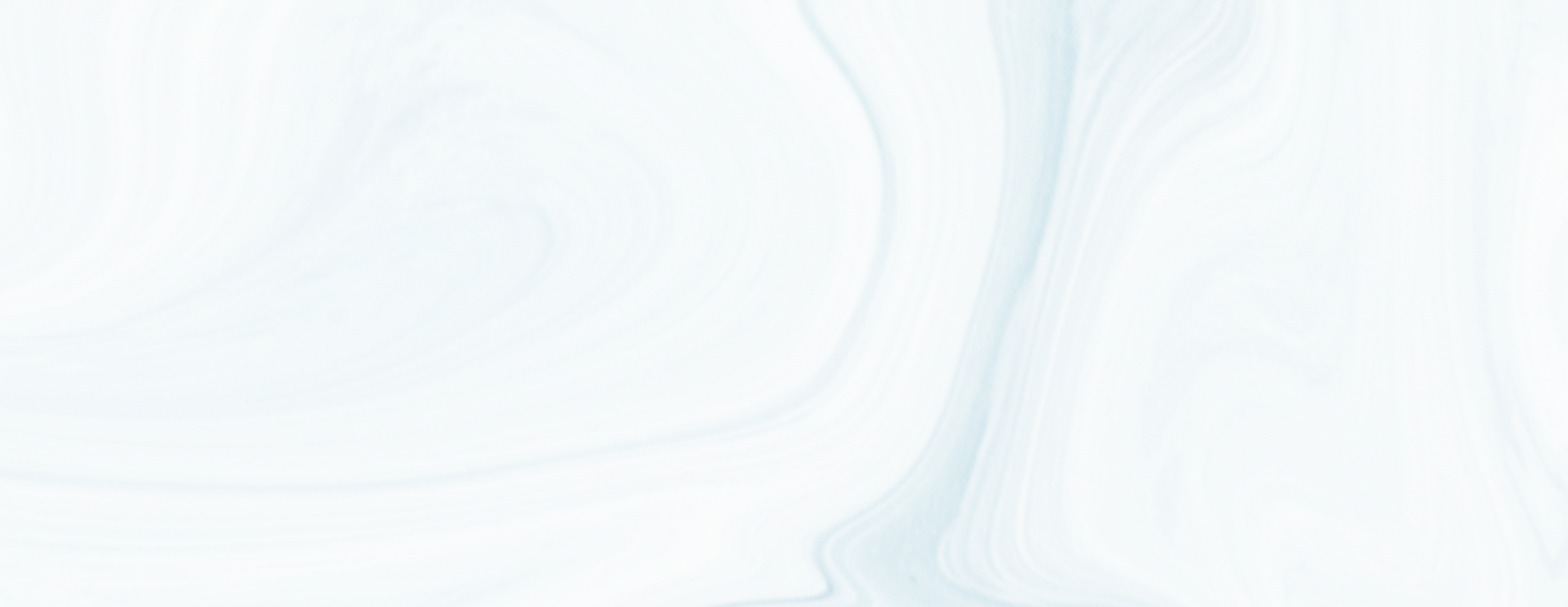 3. Kĩ năng nói và nghe
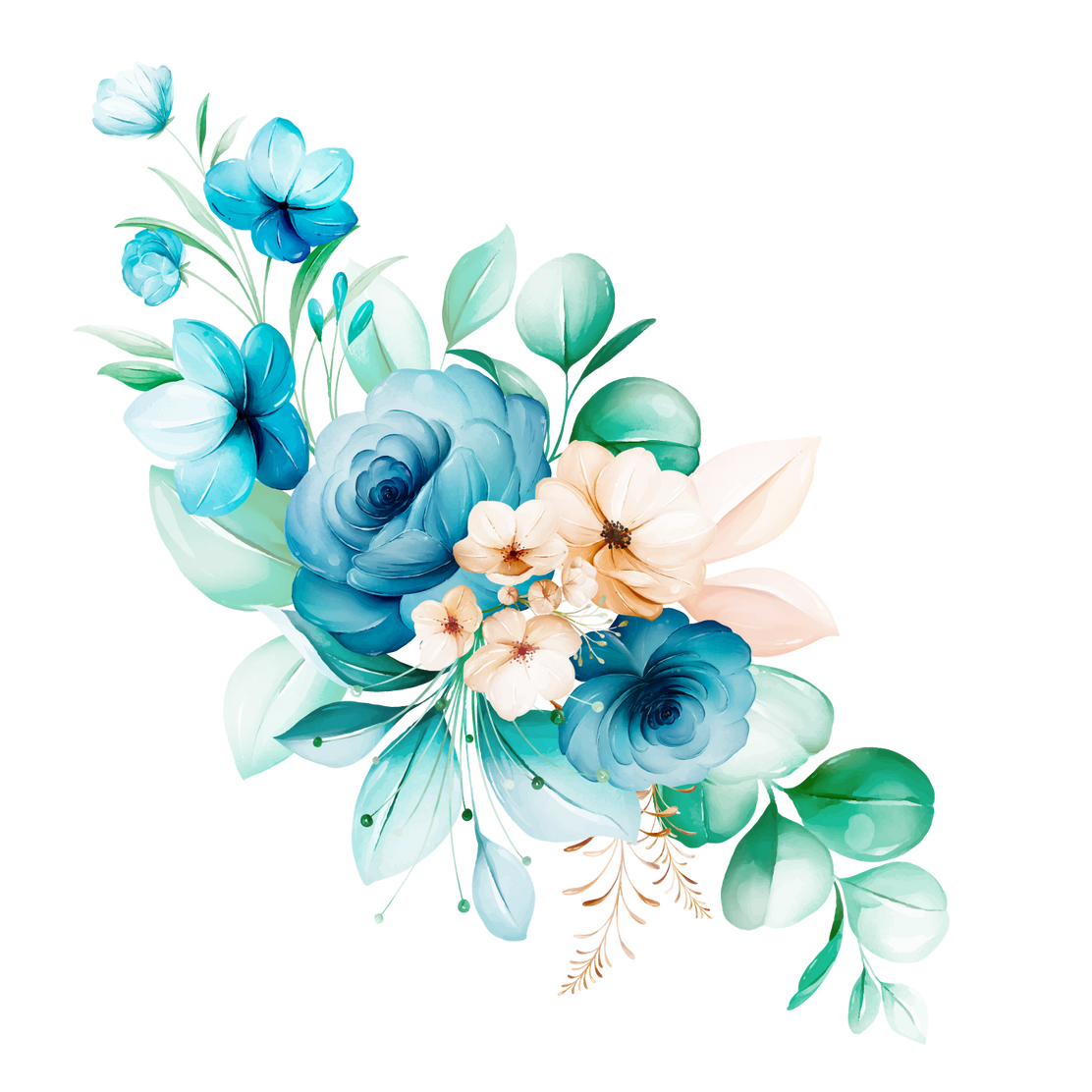 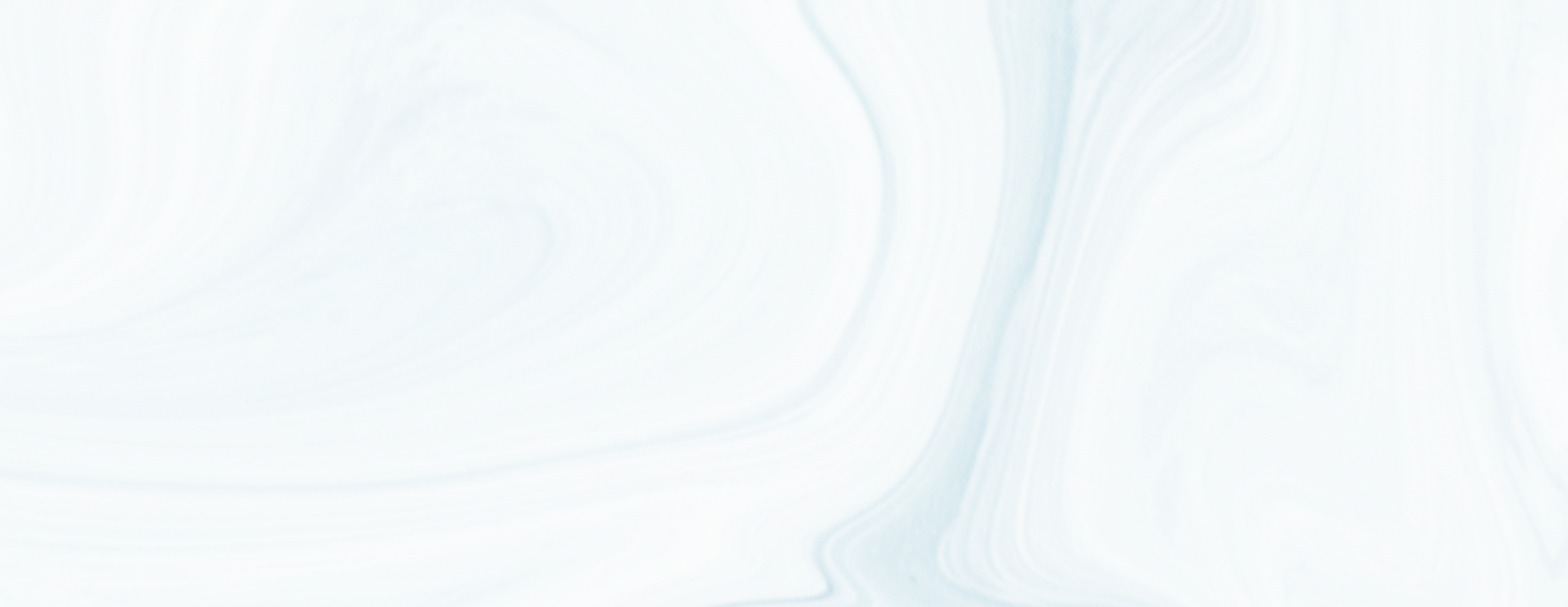 Phần 2
Thực hành
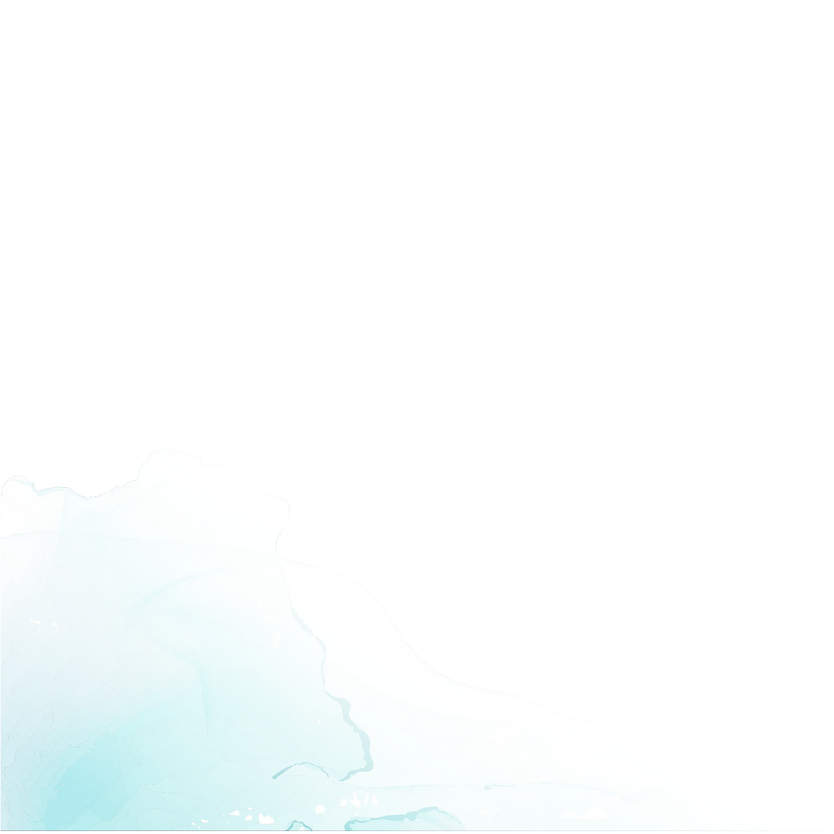 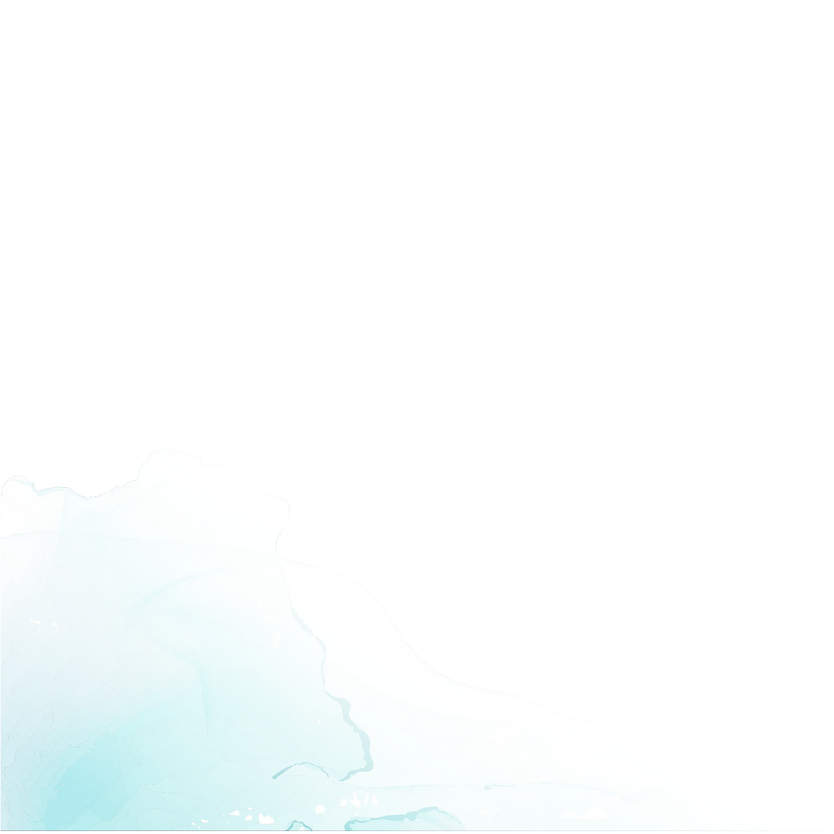 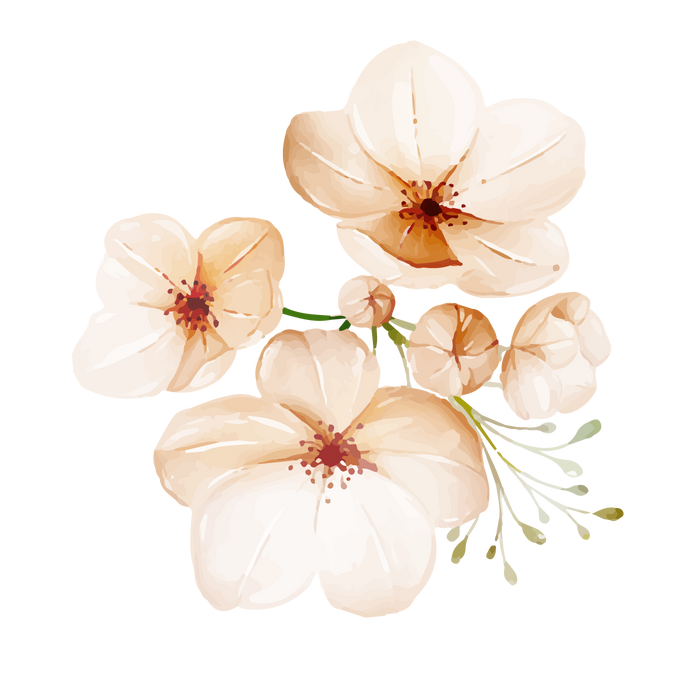 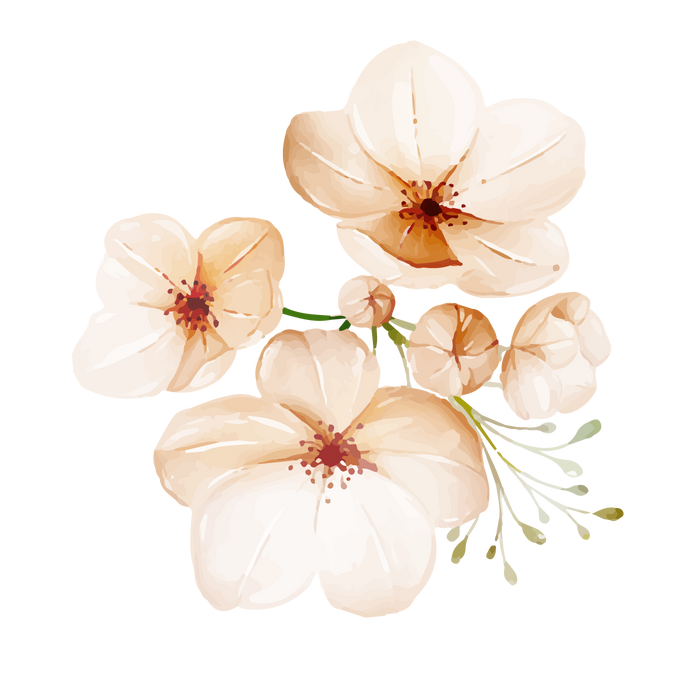 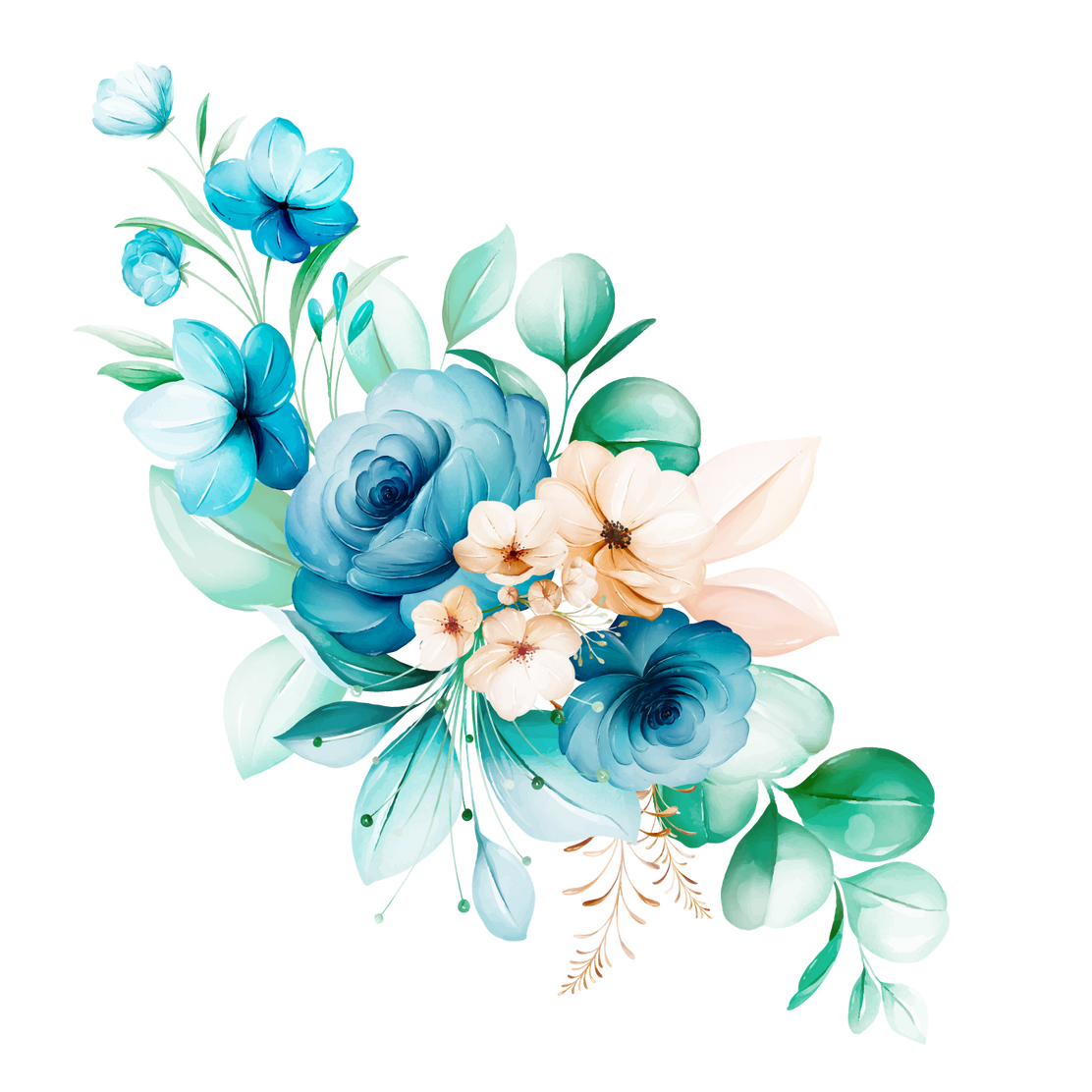 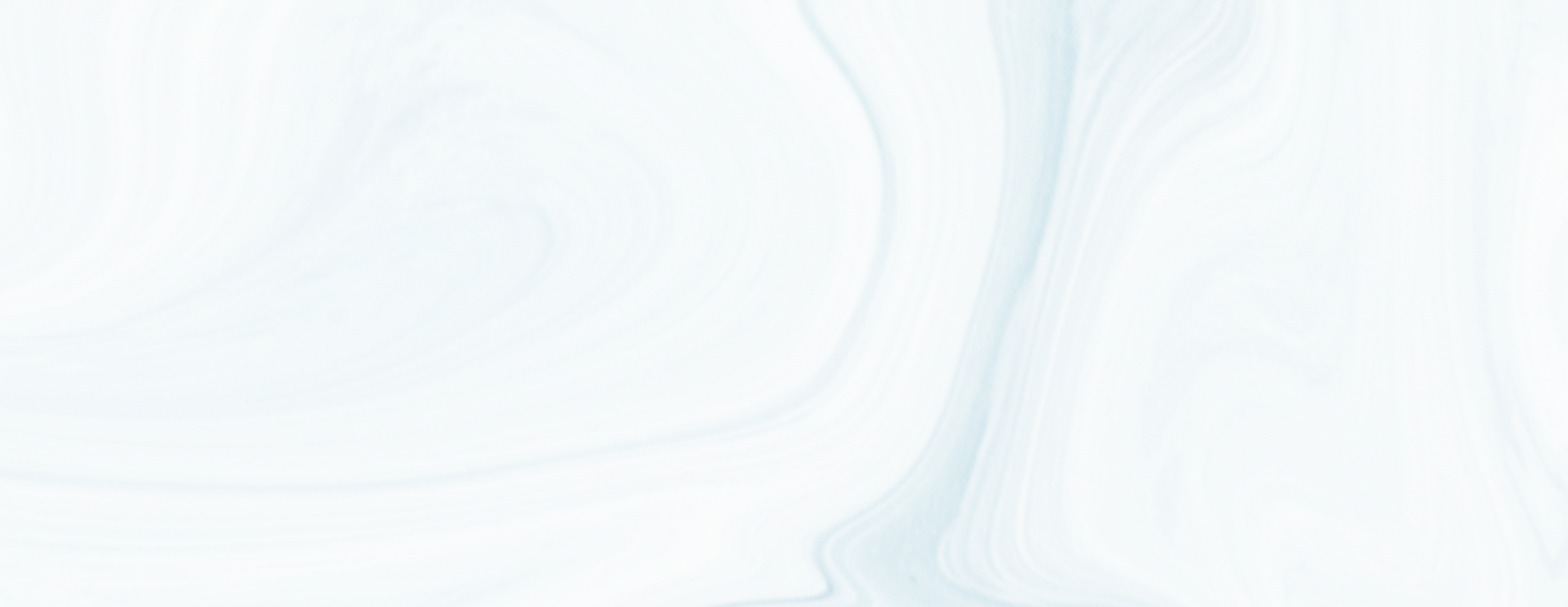 * HĐ1: Chuẩn bị
- HS đọc lại văn bản.
- Xác định bối cảnh trình bày: lớp học.
- Đề tài: Lòng nhân ái.
- Đối tượng người nghe: giáo viên, học sinh.
- Mục đích: đưa ra ý kiến của bản thân và sử dụng các lí lẽ, bằng chứng để thuyết phục người nghe theo quan điểm của mình.
- Phương tiện hỗ trợ: video, hình ảnh, câu chuyện, bài viết,… về lòng nhân ái trong thực tế cuộc sống.
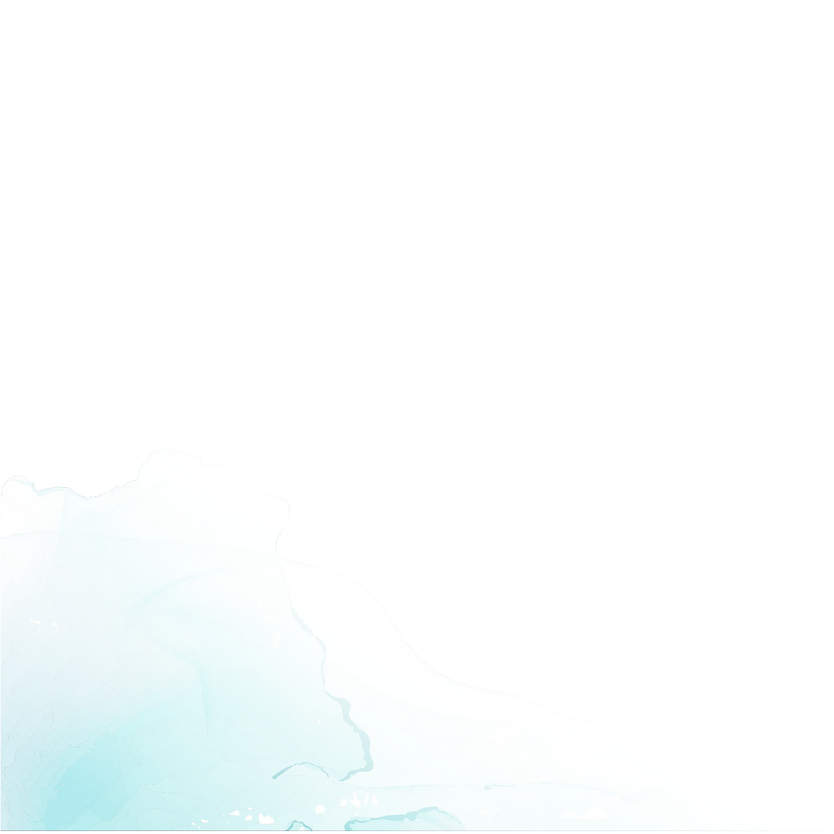 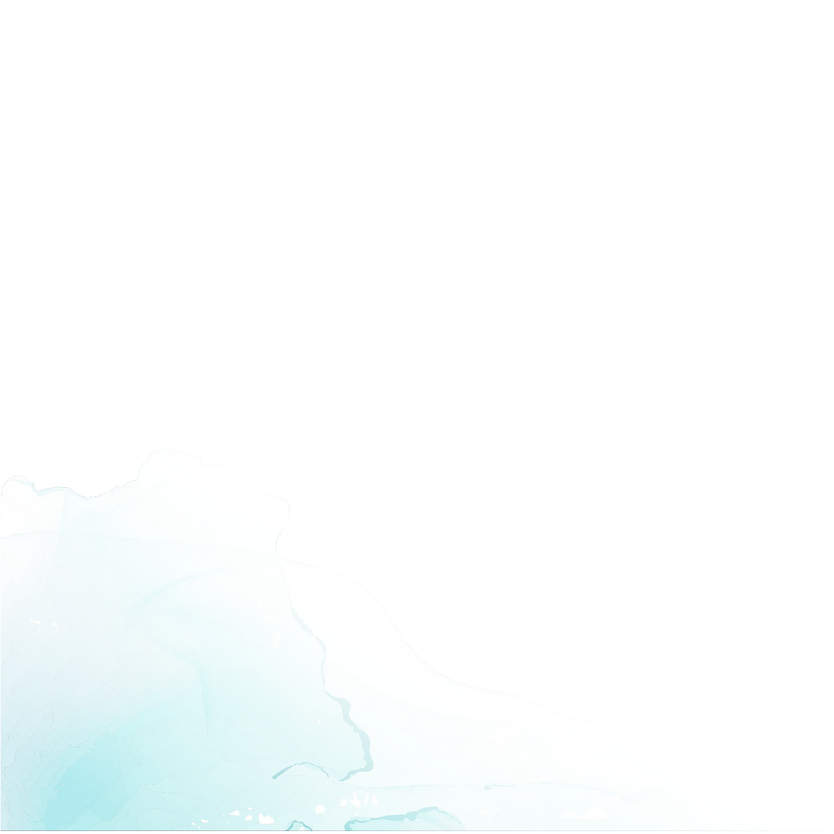 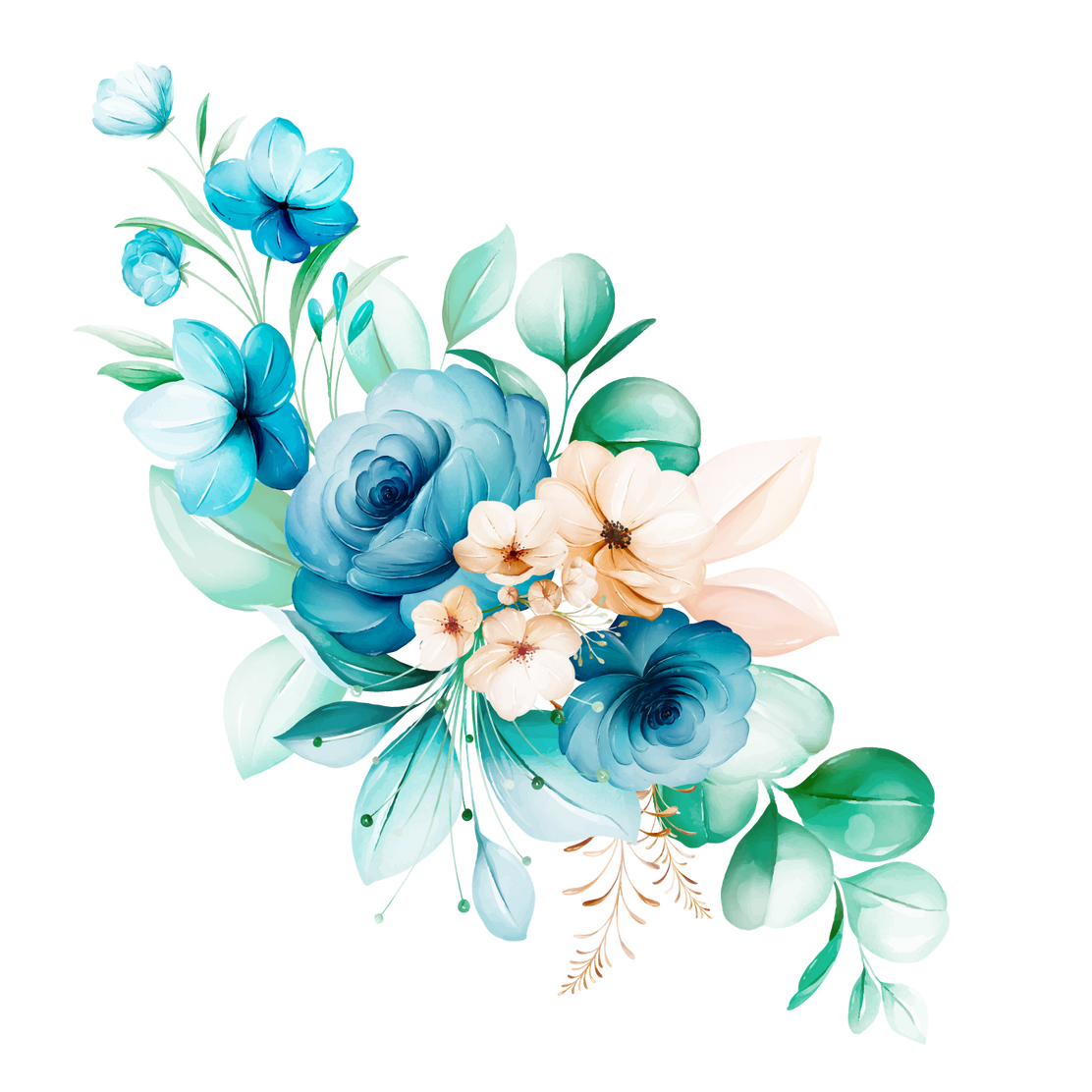 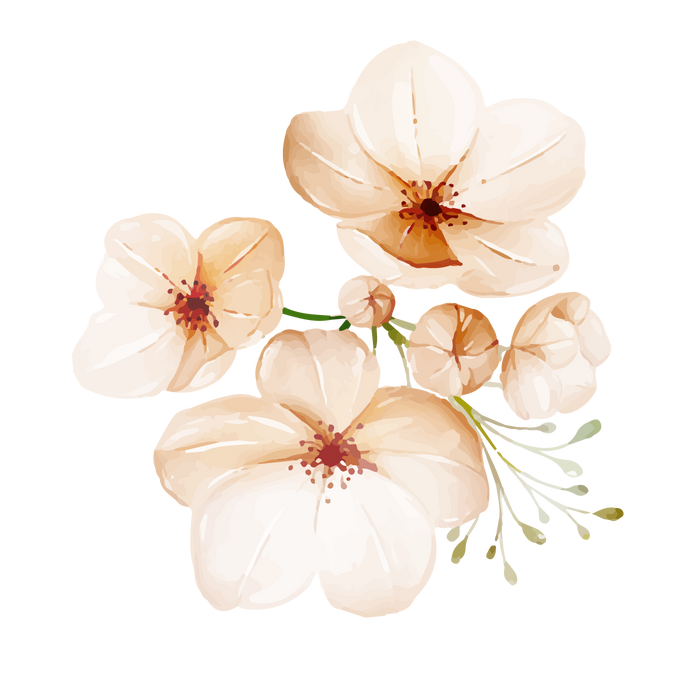 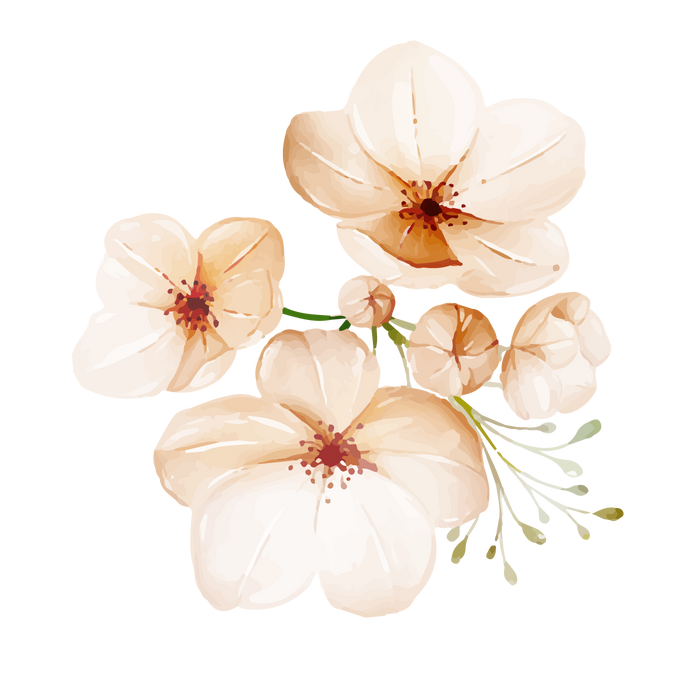 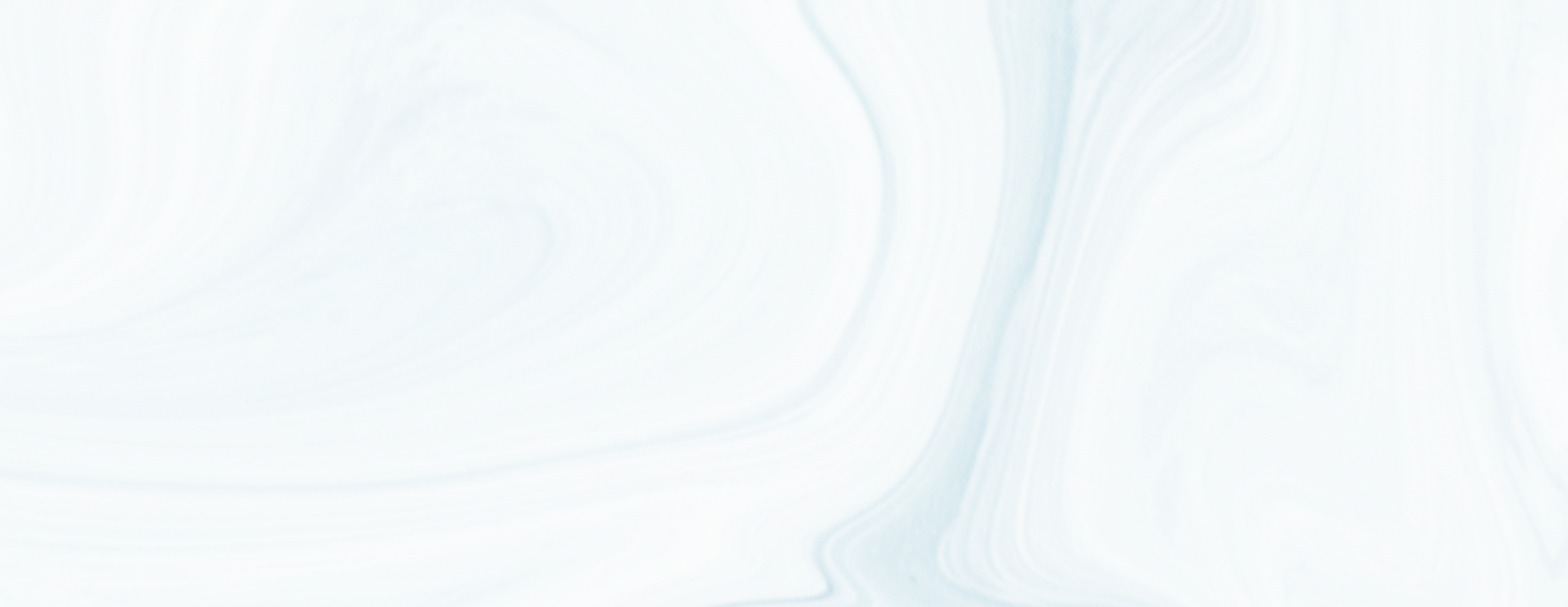 * HĐ2: Tìm ý và lập dàn ý
Nêu vấn đề cần trình bày. 
VD: Truyện ngắn “Gió lạnh đầu mùa” (Thạch Lam) đã đặt ra một vấn đề xã hội rất thú vị về lòng nhân ái trong cuộc sống.
- Nêu khái niệm và những biểu hiện của lòng nhân ái.
- HS có thể đưa ra những ý kiến, quan điểm khác nhau về lòng nhân ái trong cuộc sống hàng ngày, cần sử dụng các lí lẽ, bằng chứng để thuyết phục người nghe đồng tình với quan điểm của mình.
VD: Những biểu hiện tích cực và tiêu cực của lòng nhân ái trong đời sống hàng ngày, tại sao trong cuộc sống cần có lòng nhân ái, lòng nhân ái cần trao đi như thế nào cho đúng nghĩa, có cần phải đón nhận lòng nhân ái trong tự trọng, làm thế nào để lan tỏa giá trị của lòng nhân ái trong cuộc sống,…
Khái quát và khẳng định tầm quan trọng của lòng nhân ái trong cuộc sống.
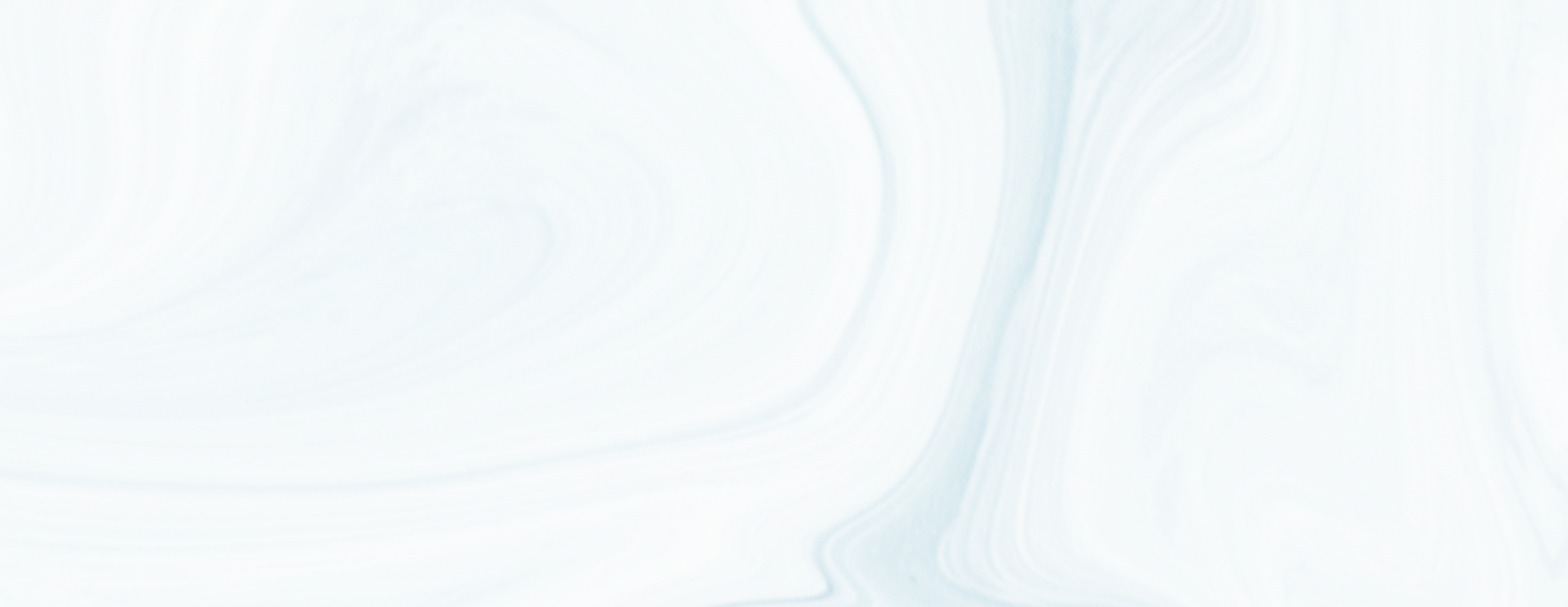 * HĐ3,4: Thực hành nói nghe và kiểm tra, chỉnh sửa
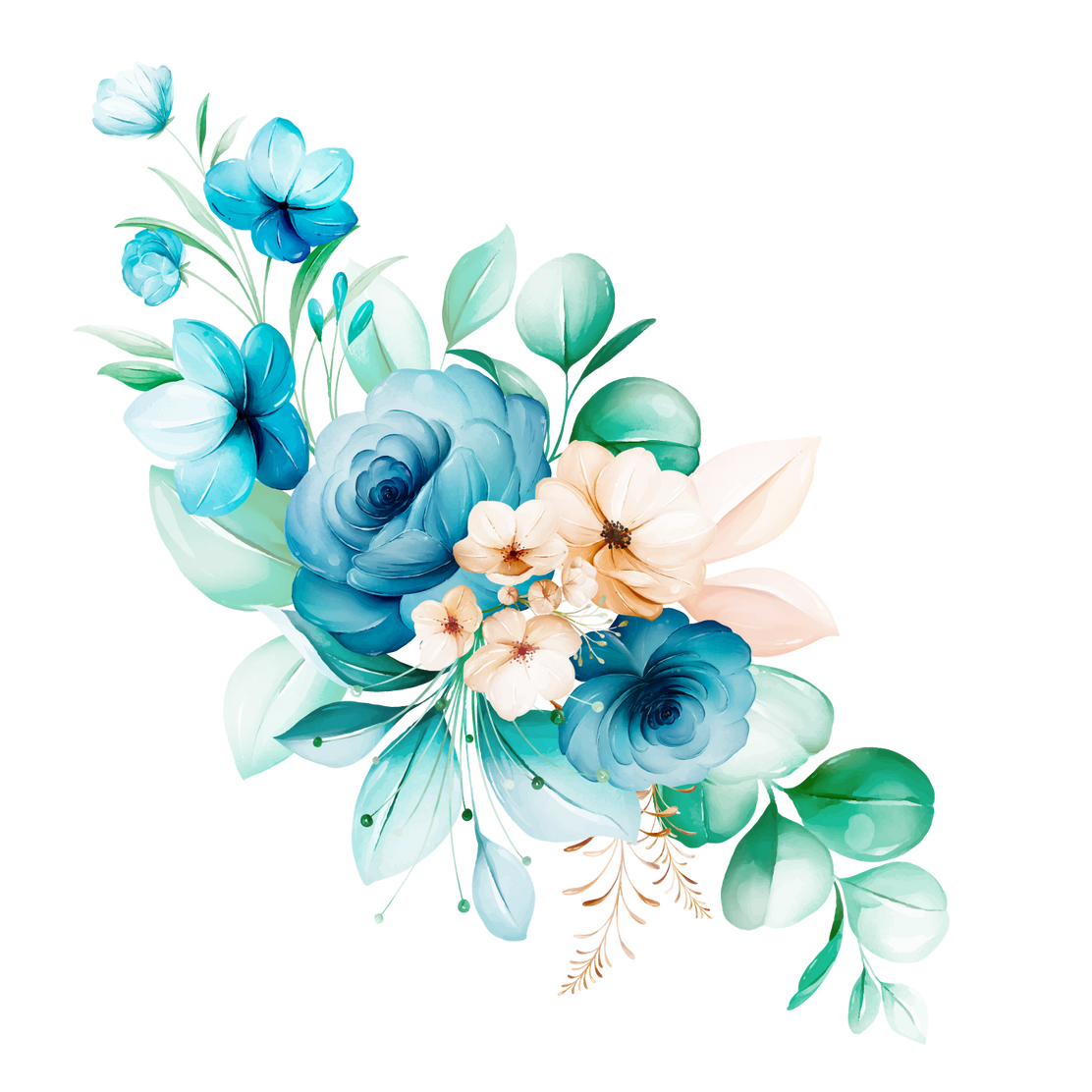 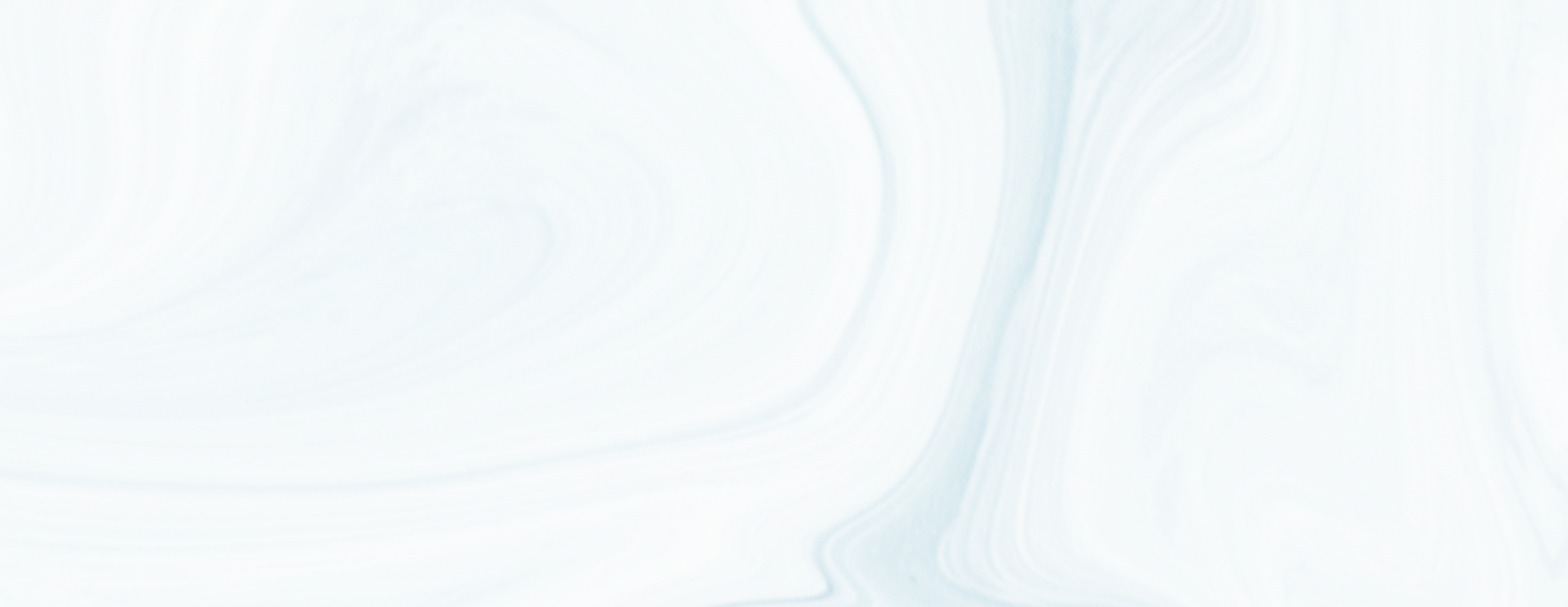 Kết thúc: K-W-L
- Những kiến thức, kĩ năng mới em được hình thành và rèn luyện?
- Những bài học kinh nghiệm về kĩ năng nói và nghe em rút ra được sau bài học?
- Những thắc mắc em muốn được giải đáp hoặc rèn luyện trong bài học này?
- Thế nào là trình bày ý kiến về một vấn đề?
- Yêu cầu về nội dung bài nói?
- Yêu cầu đối với người nói và người nghe?
- …………………………
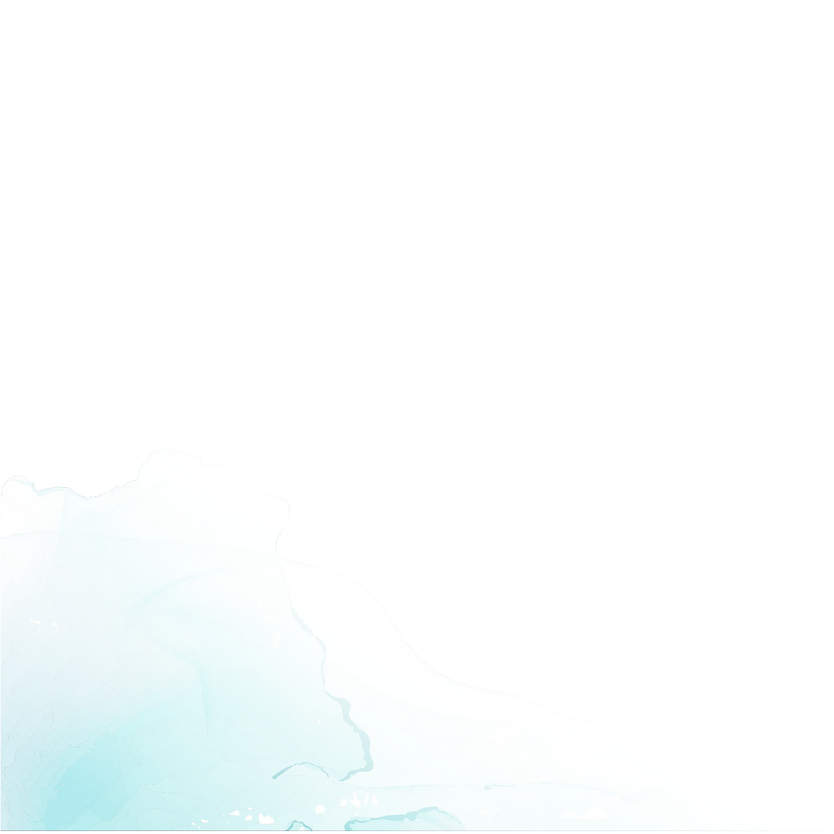 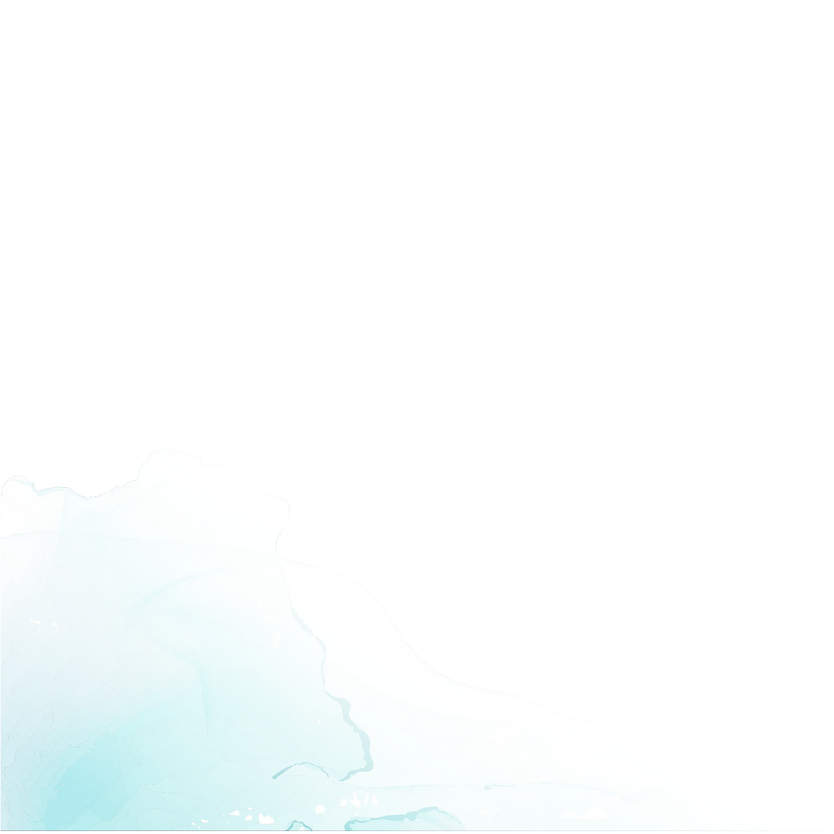 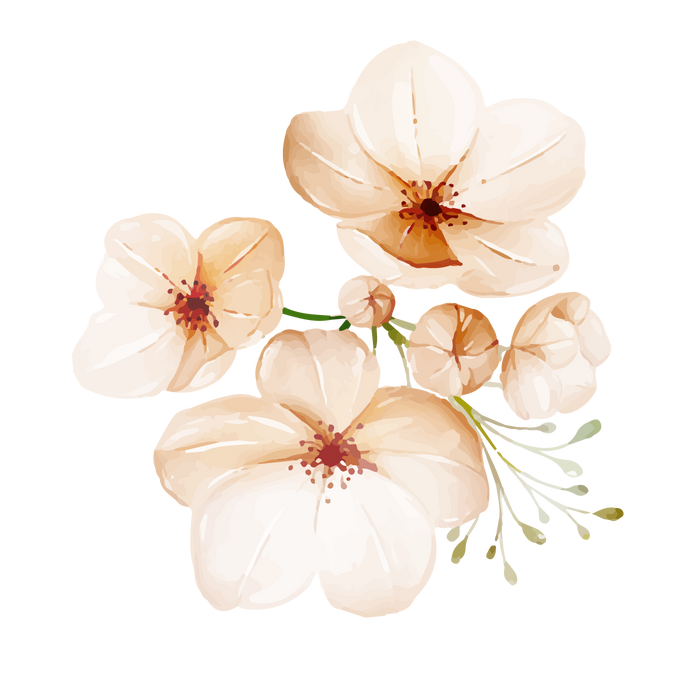